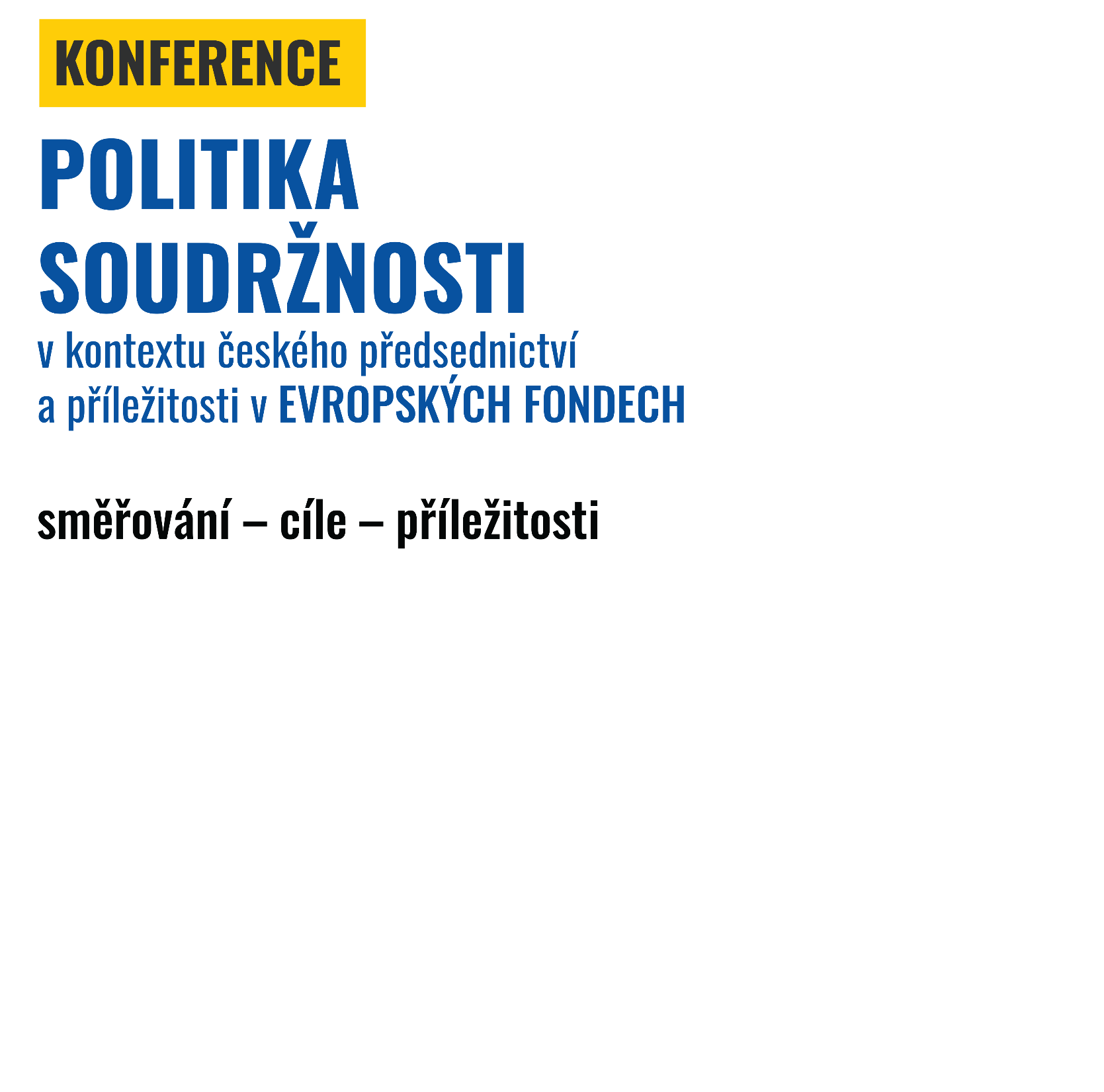 MINISTERSTVO PRO MÍSTNÍ ROZVOJ Národní orgán pro koordinaci
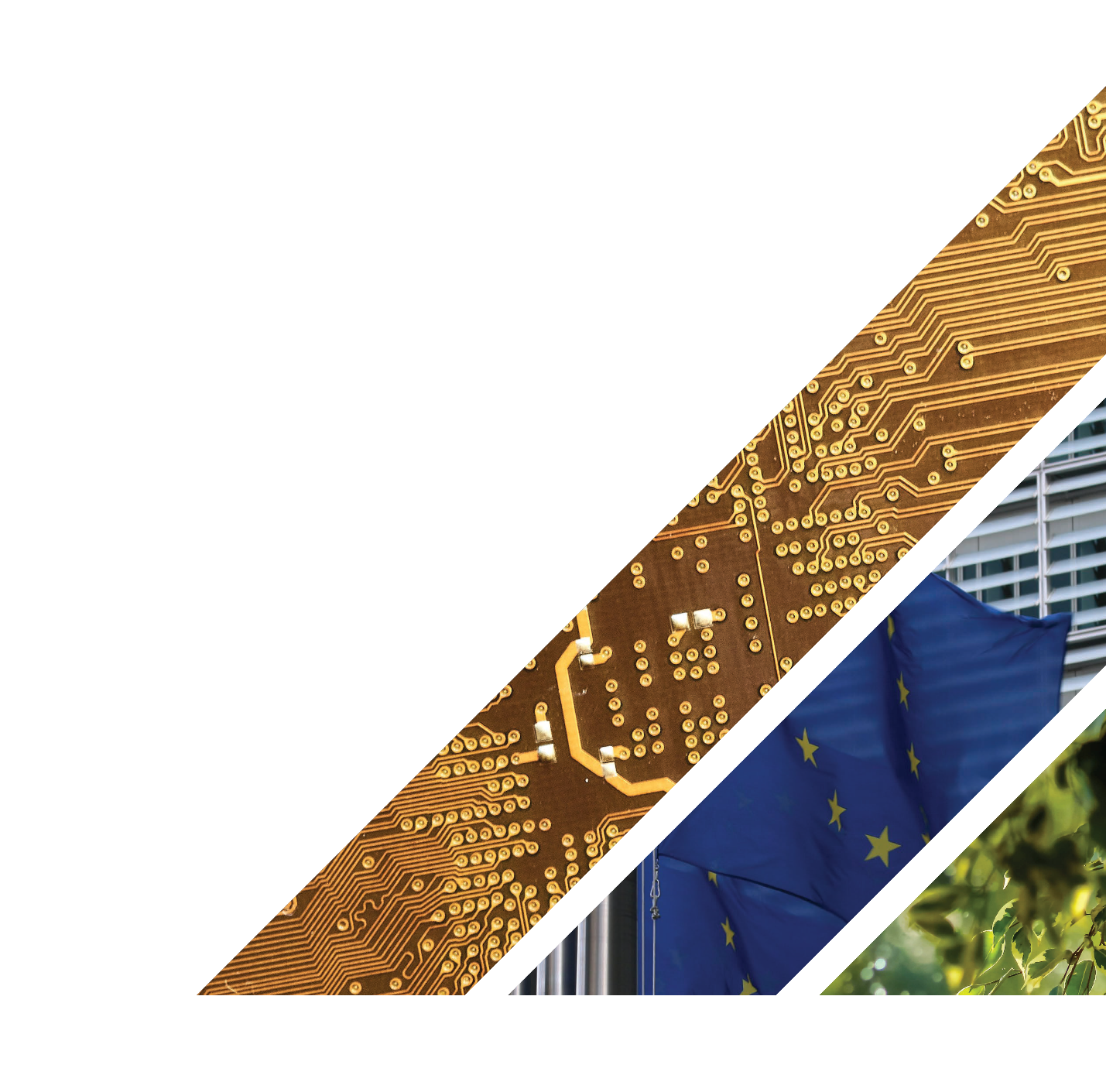 Sli.do # 3741170
24. května 2022
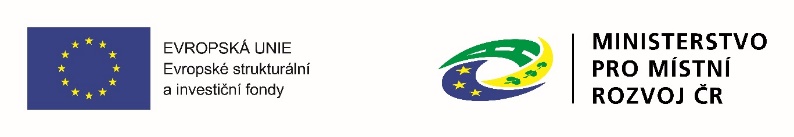 ZAHÁJENÍ KONFERENCE
Ivan Bartoš – místopředseda vlády pro digitalizaci 
a ministr pro místní rozvoj ČR

Elisa Ferreira – komisařka EU pro soudržnost 
a reformy

Manuela Geleng – ředitelka GŘ pro Zaměstnanost, sociální věci a sociální začleňování
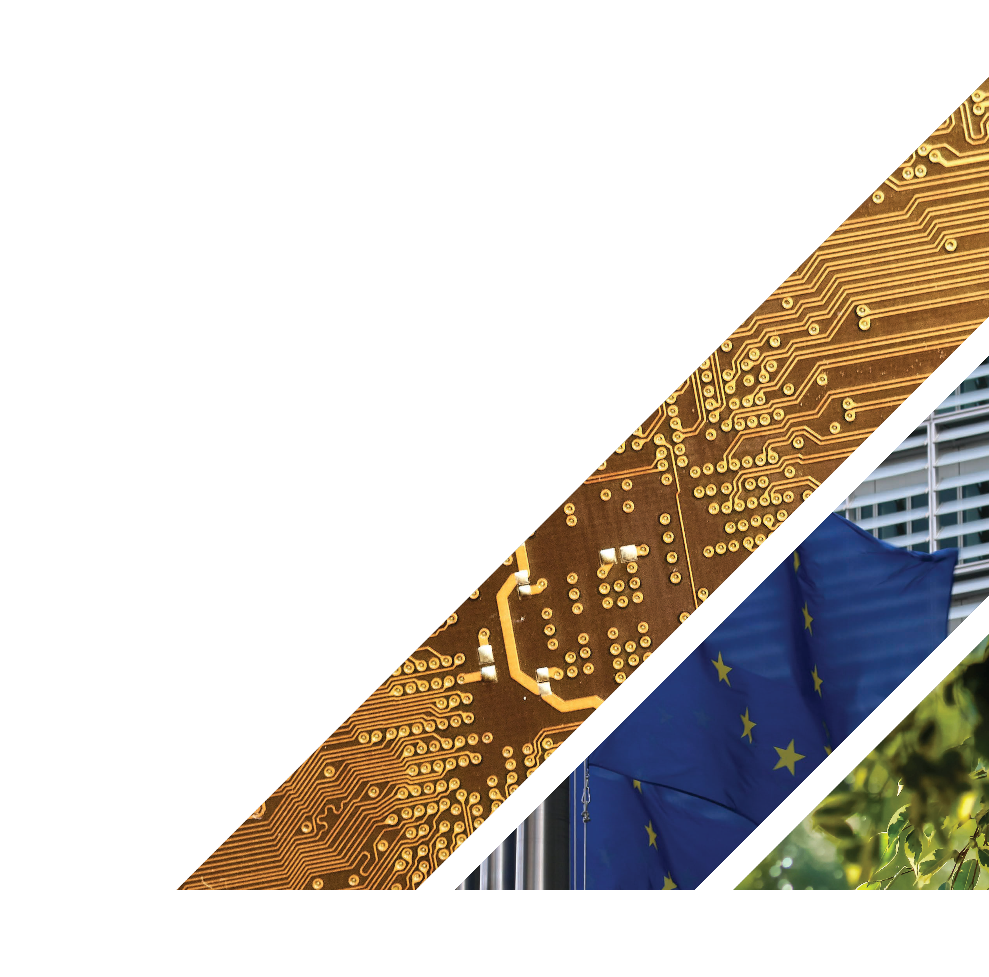 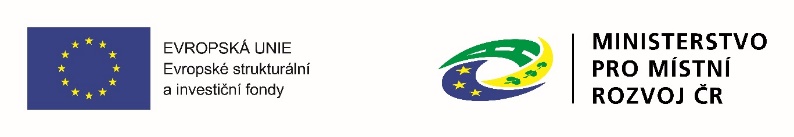 SMĚŘOVÁNÍ POLITIKY SOUDRŽNOSTI: VIZE PŘEDSEDNICTVÍ ČR V RADĚ EU
Ivan Bartoš – místopředseda vlády pro digitalizaci a ministr pro místní rozvoj ČR 
Elisa Ferreira – komisařka EU pro soudržnost a reformy 
 Štěpán Černý – náměstek Sekce pro evropské záležitosti Úřadu vlády ČR
 Mikuláš Peksa – poslanec Evropského parlamentu 
 Roman Línek – člen Výboru regionů EU a zástupce krajů
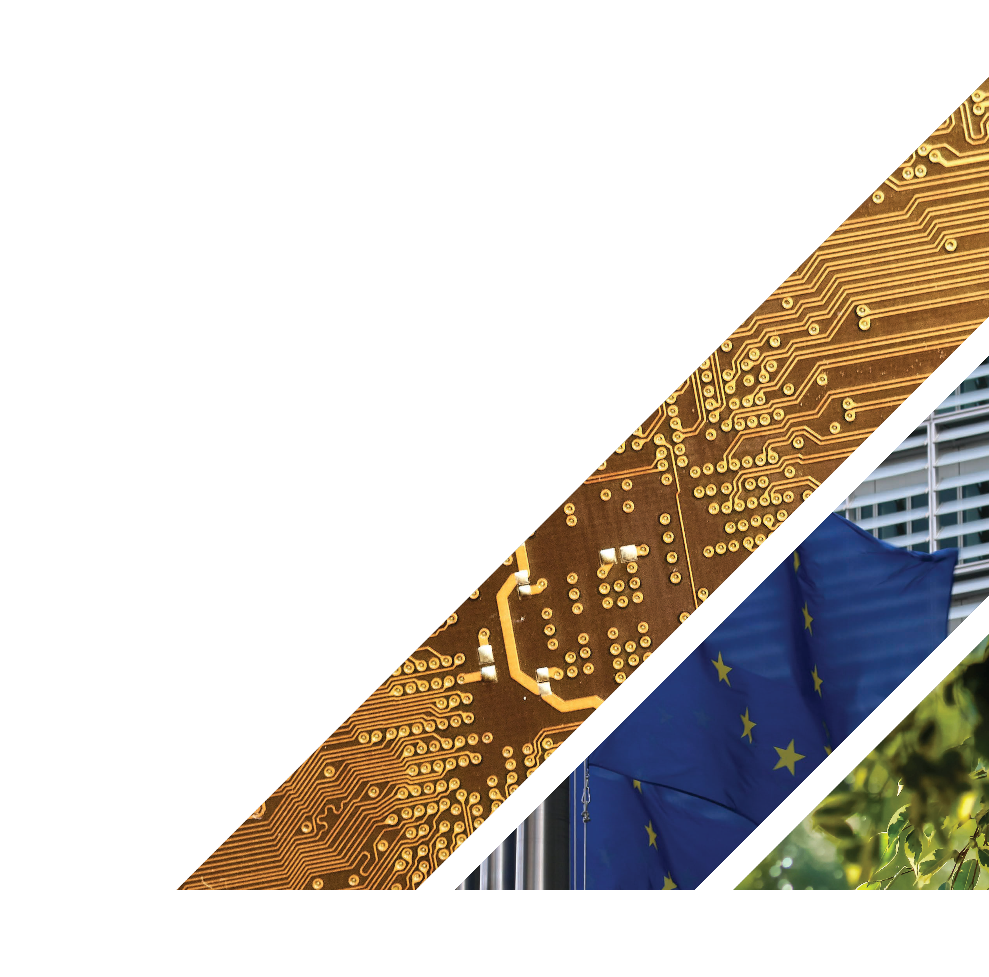 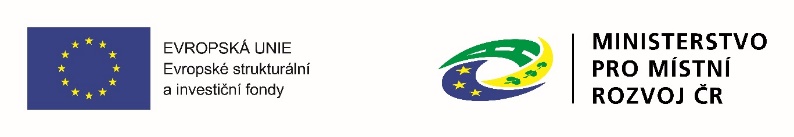 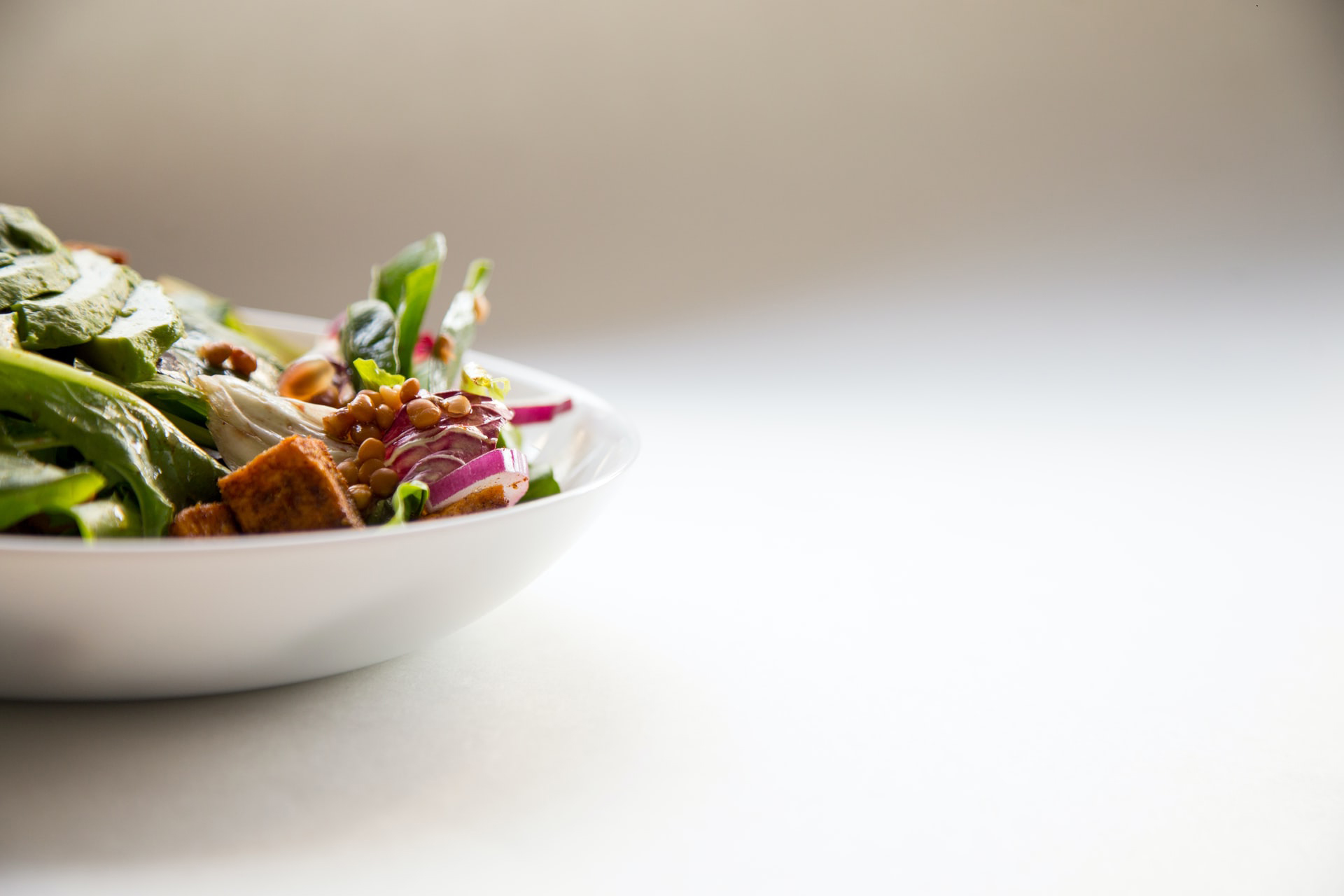 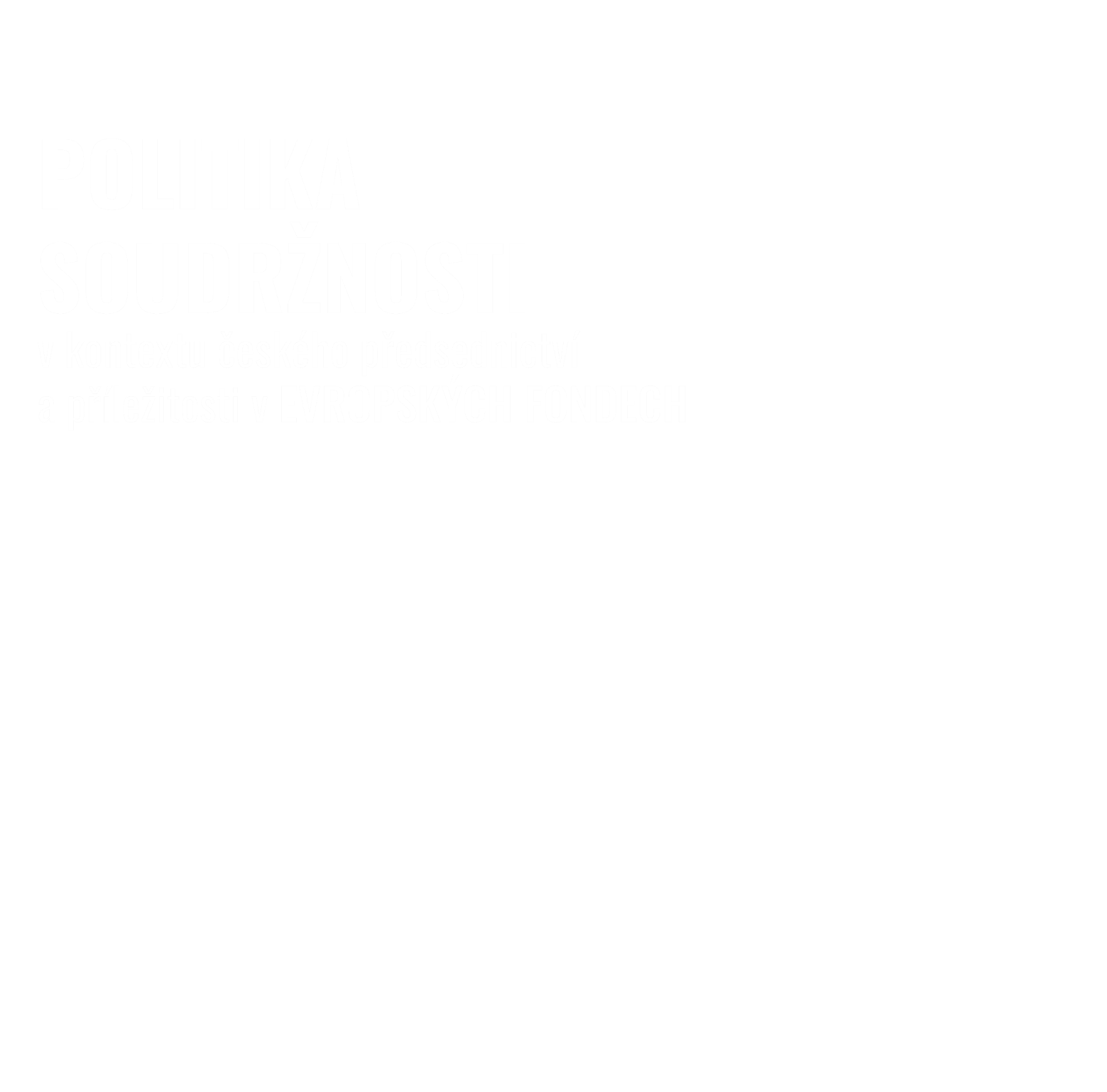 Oběd
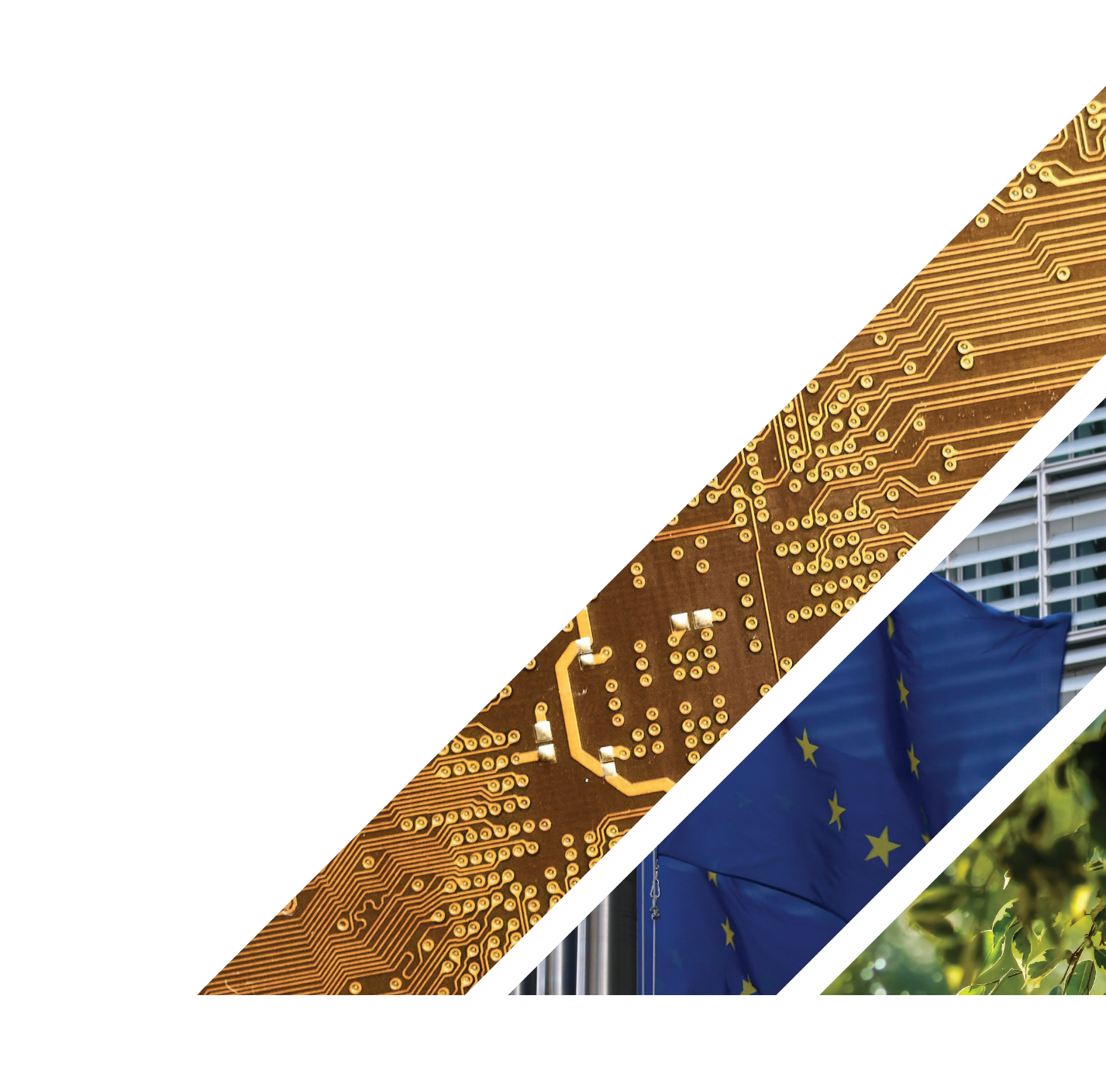 START PROGRAMŮ FINANCOVANÝCH Z FONDŮ EU – CO NÁS ČEKÁ?
OPATŘENÍ A VÝZVY CÍLENÉ NA ROZVOJ REGIONŮ A OBCÍ
Operační program Životní prostředí – Petr Valdman Integrovaný regionální operační program – Rostislav Mazal
Operačního programu Jan Amos Komenský – Aneta Caithamlová
Operačního programu Zaměstnanost plus – Jiří Kinský
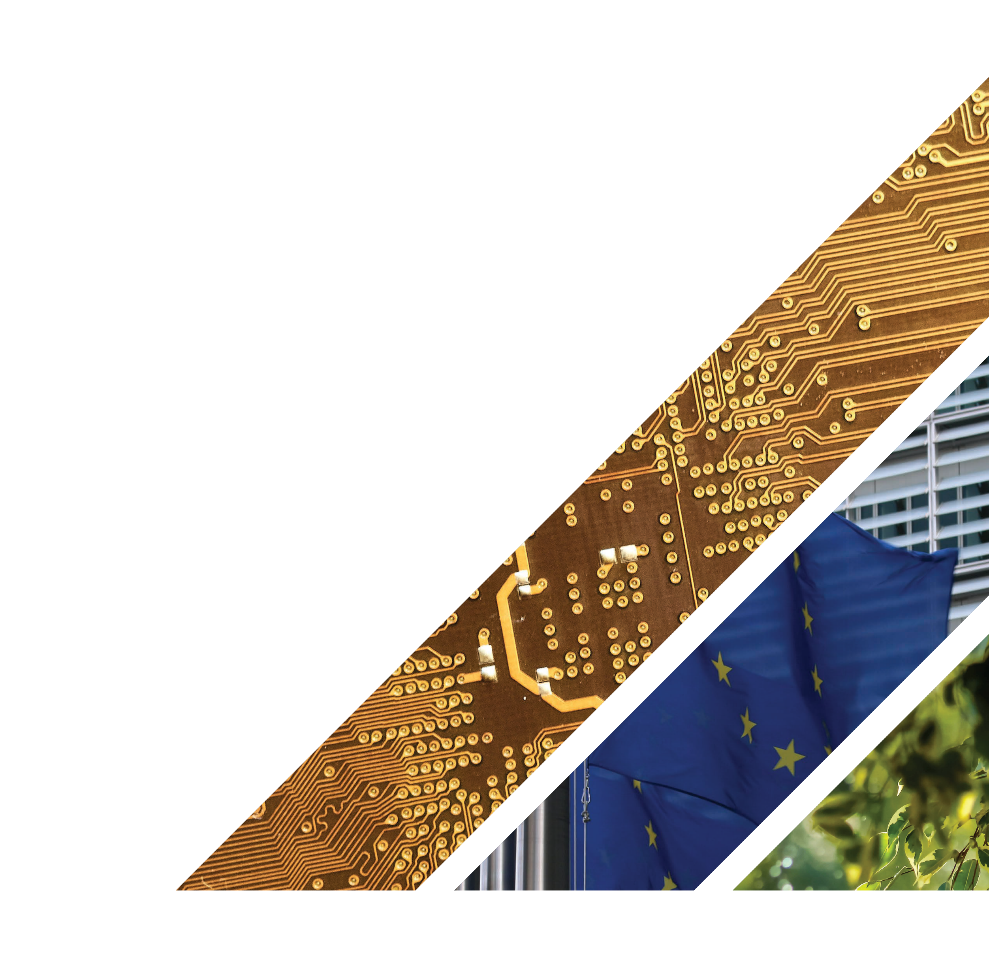 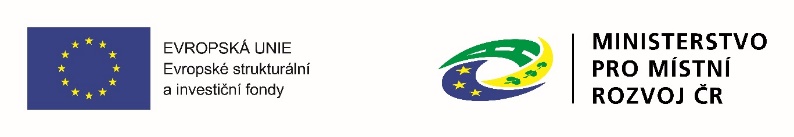 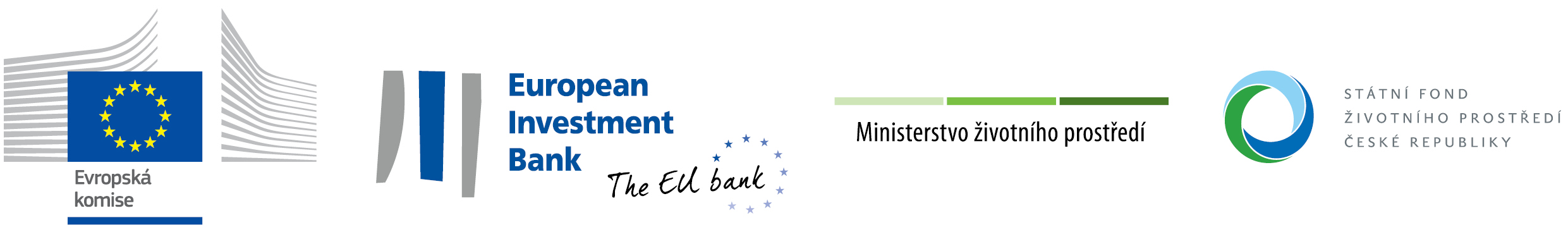 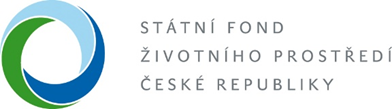 Energetická transformace ve vazbě na změnu klimatu 
z pohledu veřejného sektoru
Ing. Petr Valdman
ředitel Státního fondu životního prostředí ČR
Operační program Životní prostředí 2021–2027
Celková alokace 2 348 114 082,00 Eur (cca 61 miliard Kč)
Aktuální stav programu OPŽP 2021-27
1. 10. 2021 první 0. MV k projednání návrhu PD, PrŽaP, HK a Závazných pokynů (kotlíkové dotace)
18. 1. 2022 zadání PD do informačního systému EK
23. 2. 2022 druhý 0. MV k úpravě Závazných pokynů (kotlíkové dotace)
25. 2. 2022 vyhlášena první výzva z OPŽP 2021-2027 – kotlíkové dotace pro kraje 
12. 4. 2022 obdrženo 66 připomínek EK (komplementarity, ZMV, indikátory), běží vypořádání
červen / červenec předpoklad finální vypořádání přip. EK a projednání PD MV
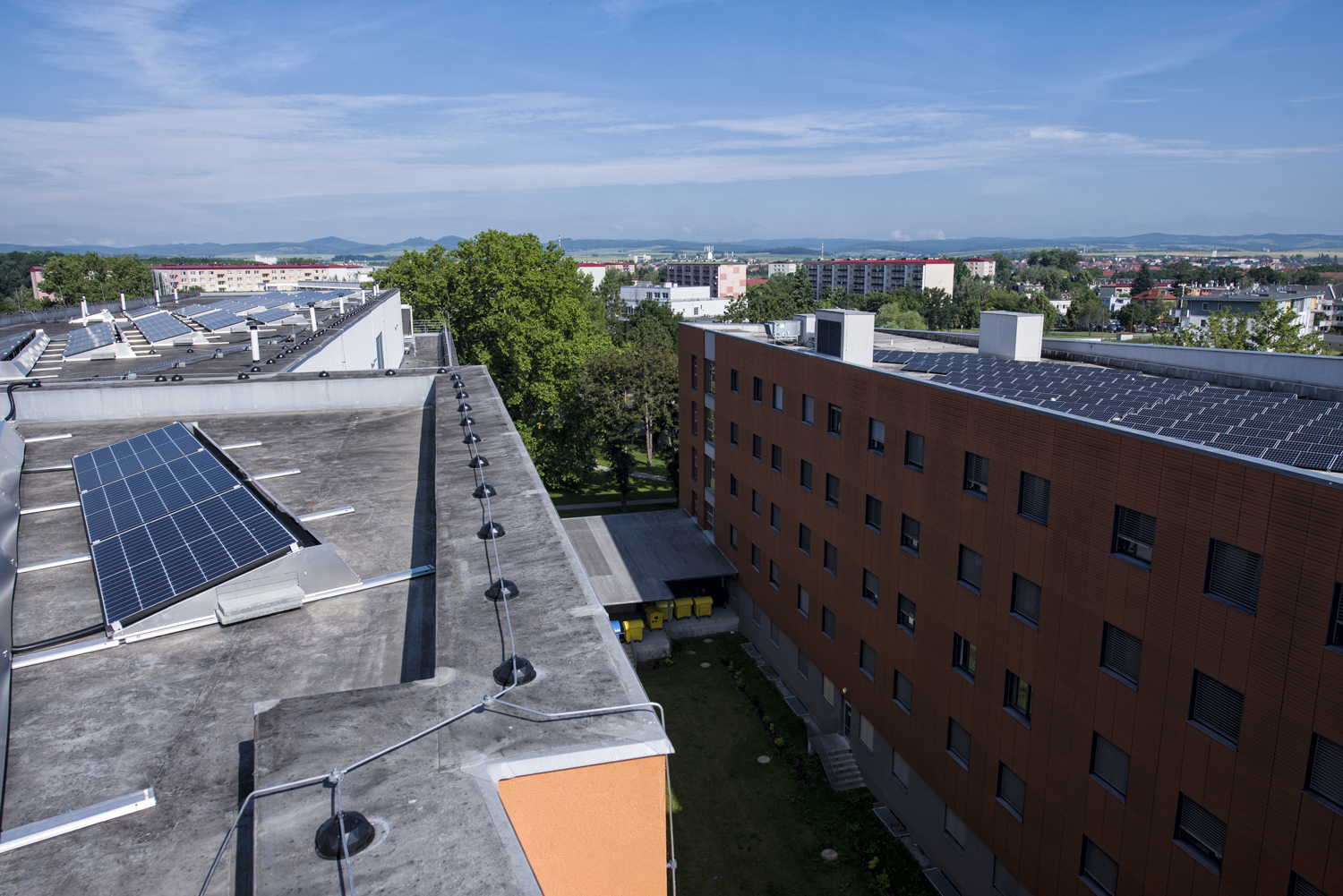 Energetické úspory veřejných budov
Obnovitelné zdroje energie
Výstavba nových veřejných budov
Operační program Životní prostředí 2021–2027
Předpoklad prvních výzev léto 2022 – nejprve pro oblasti OZE, energetické úspory v infrastruktuře, novostavby veřejných budov. Rekonstrukce – po vyčerpání NPO
Pro veřejný sektor (vč. obchodních společností vlastněných 100% veřejným subjektem)
Požadavek na 30% úsporu primární energie z neobnovitelných energetických zdrojů
Energetický posudek dle vyhlášky č. 141/2021 Sb. jako základní dokument
Zrychlené postupy pro ZVA – bez 15 měsíců „provozu“. Odborné stanovisko energetického specialisty ihned po ukončení fyzické realizace
Podpora cca 50 – 70 % dle technické kvality projektu a komplexnosti
Zjednodušené metody vykazování – jednotkové dotace u rekonstrukcí a využití OZE, koeficienty zohledňující typ projektu a vývoj cen v čase
Ne pro projekty realizované v Praze (Praha v NPO a ModFond)
Strana 10
Operační program Životní prostředí 2021–2027
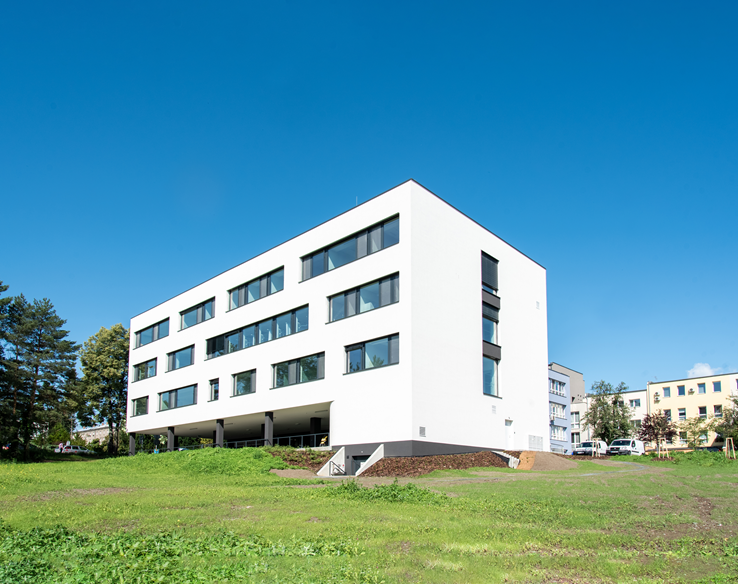 Výstavba nových veřejných budov:
ve vysokém energetickém standardu
v pasivním energetickém standardu
plusových (nulových) budov
Výše podpory: 
40 %, max. 100 mil. Kč pro budovy ve vysokém energetickém standardu
50 %, max. 120 mil. Kč pro budovy v pasivním energetickém standardu
70 %, max. 140 mil pro plusové (nulové) budovy
Bonifikace + 10 % navýšení podpory pro projekty s realizací zelené střechy (min. 30 % plochy střešní konstrukce) a technologie pro akumulaci, úpravu, a rozvod šedých a srážkových vod.
Strana 11
Operační program Životní prostředí 2021–2027
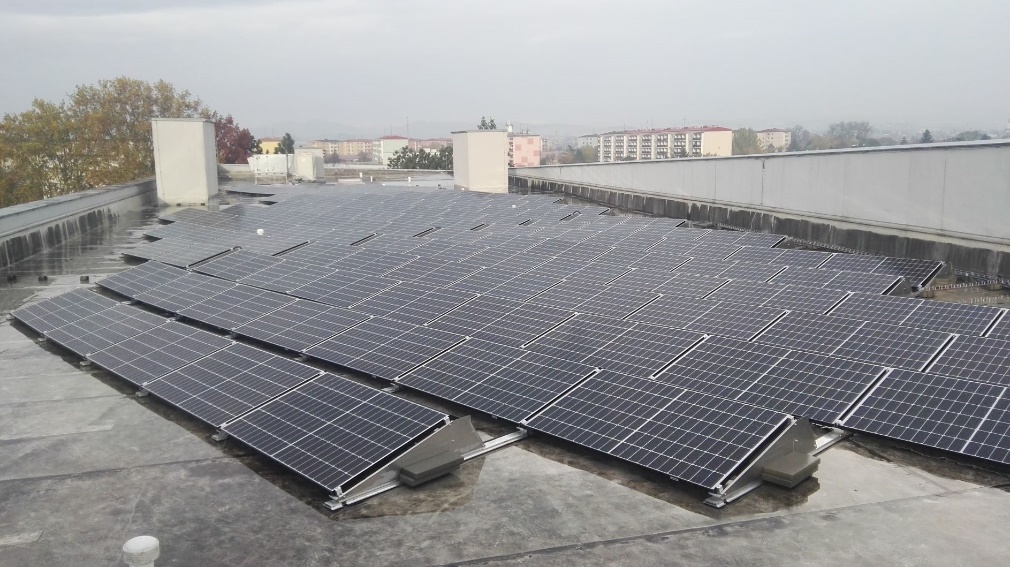 Výstavba a rekonstrukce obnovitelných zdrojů energie pro veřejné budovy
Podporované projekty:
Výměna zdroje pro vytápění, chlazení nebo přípravu teplé vody využívajícího fosilní paliva nebo elektrickou energii za: 
tepelné čerpadlo,  
kotel na biomasu, 
zařízení pro kombinovanou výrobu elektřiny a tepla či chladu využívající OZE 
Instalace solárně-termických systémů
Rekonstrukce, či výměna stávajícího OZE za OZE, včetně rekonstrukce otopné soustavy
Instalace fotovoltaických systémů
OZE i pro prvky veřejné infrastruktury (ČOV, vodárenské a kanalizační čerpací stanice, soustavy VO apod.)
Podpora poskytována formou jednotkových nákladů.
Operační program Životní prostředí 2021–2027
Snížení energetické náročnosti/zvýšení účinnosti technologických procesů
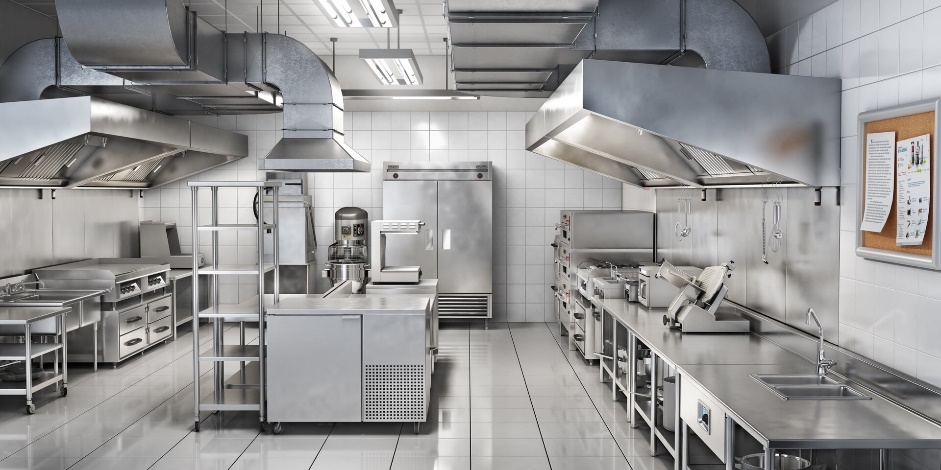 Podpora komplexních projektů vedoucích ke snížení konečné spotřeby energie a úspoře primární energie z neobnovitelných zdrojů na technologických zařízeních ve veřejných budovách a infrastruktuře.
Výše podpory: max. 50 %, dle pravidel veřejné podpory
Typy projektů:
Snížení energetické náročnosti/zvýšení energetické účinnosti gastro provozů (např. školských, sociálních, či zdravotnických zařízení)    
Snížení energetické náročnosti/zvýšení energetické účinnosti provozu prádelen (např. sociálních, či zdravotnických zařízení)
Snížení energetické náročnosti/zvýšení energetické účinnosti u dalších technologických zařízení ve veřejných budovách a infrastruktuře
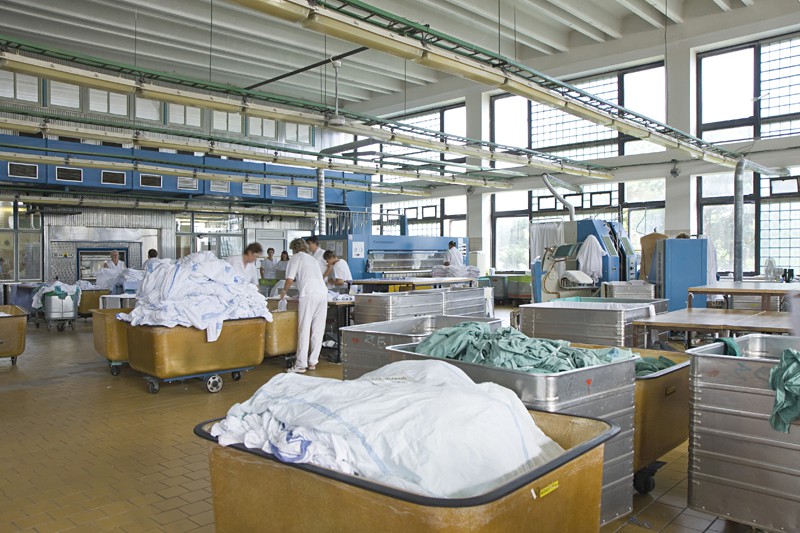 Operační program Životní prostředí 2021–2027
Snížení energetické náročnosti veřejných budov a veřejné infrastruktury
Komplexní podpora revitalizace veřejných budov s cílem snížení konečné spotřeby energie a dosažení úspory primární energie z neobnovitelných zdrojů. 
Podpora poskytována formou jednotkových nákladů.
Komplexní či návazné stavební úpravy budov – zlepšení tepelně technických vlastností obvodových konstrukcí budovy 
Výměna zdroje vytápění, chlazení nebo ohřevu vody za kondenzační kotle na zemní plyn nebo zařízení pro kombinovanou výrobu elektřiny a tepla či chladu využívající zemní plyn nebo OZE vč. případné rekonstrukce otopné soustavy
Systémy využívající odpadní teplo nebo systémy nuceného větrání s rekuperací odpadního tepla 
Opatření na zlepšení vnitřního prostředí budov – modernizace vnitřního osvětlení, opatření k eliminaci negativních akustických jevů, vnější stínící prvky
Zelené střechy (přestavby a výstavby konstrukcí střech s okamžitým odtokem srážkové vody (keramické, plechové atd.) na povrchy s akumulační schopností (vegetační, retenční)
Technologie pro akumulaci, úpravu, a rozvod šedých a srážkových vod v budovách za účelem splachování, zálivky, praní a dalších relevantních užití s výjimkou úpravy na vodu pitnou
Operační program Životní prostředí 2021–2027
Příklad stanovení výše podpory u rekonstrukce budovy školy dle jednotkových nákladů – malý komplexní projekt
Samostatně stojící přízemní objekt ZŠ tvaru T, sedlová střecha, konstrukčně zděná budova z plných cihel. V minulosti již provedena výměna oken a zateplena stropní konstrukce pod půdou. 
Realizovaná opatření:
Zateplení obvodových stěn: 586,6 m2
Otvorové výplně: 4,1 m2
Tepelné čerpadlo (elektrické vzduch/voda): 48 kW 
Vzduchotechnika: 2 250 m3.h-1/ kapacita školy 60 žáků
Úspora provozních nákladů cca 25 000 tis. Kč/rok, tj. 20 %
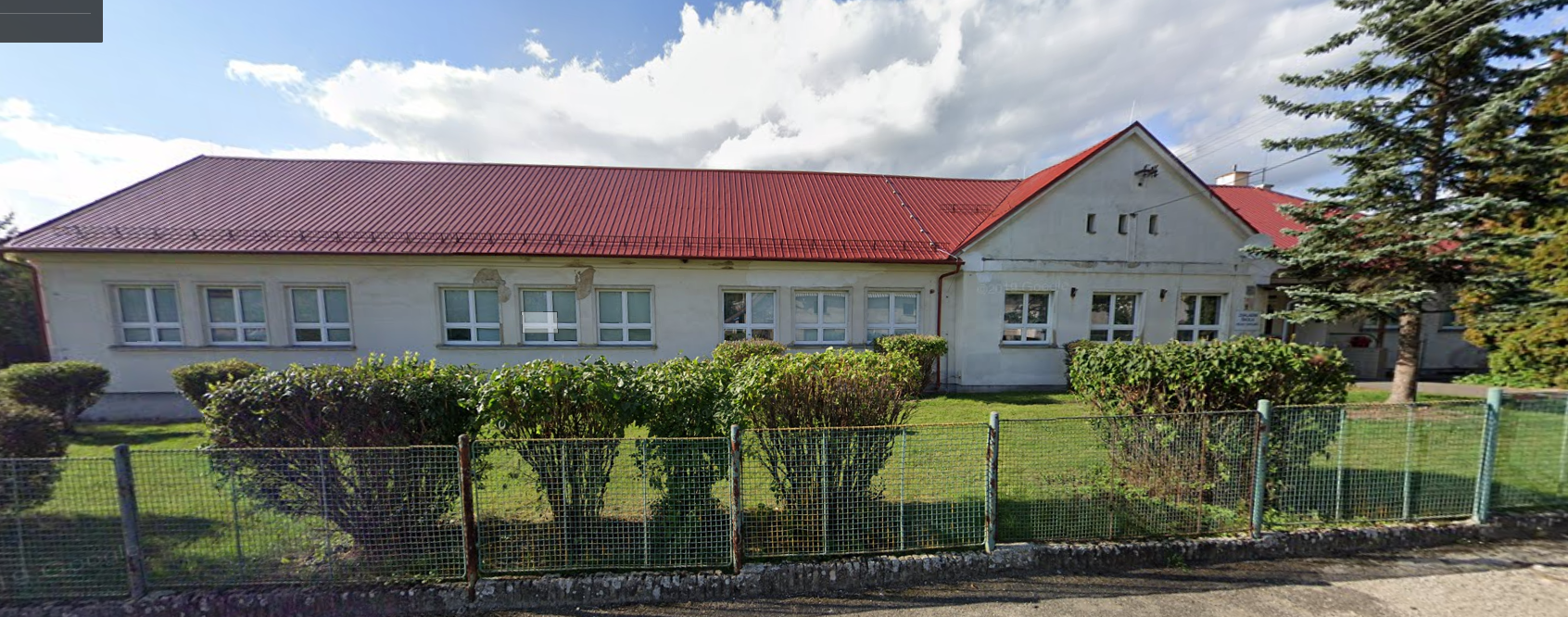 Operační program Životní prostředí 2021–2027
…rekonstrukce budovy školy – malý komplexní projekt
Projektované výdaje k roku 2020 – 4 579 625 s DPH. 
Dotace na realizaci rekonstrukce (včetně DPH – způsobilé pro příjemce bez nároku na odpočet) vypočtena dle zjednodušených metod vykazování pomocí jednotkových nákladů ve vztahu k celkovým výdajům projektu a v cenách 2020 je 71 %.
Ve výpočtu výše dotace dle jednotkových nákladů bude zohledněna progrese cen v době vyhlášení výzvy.
K nákladům bude připočtena podpora na nepřímé realizační náklady (projektová příprava, TDI) formou paušální částky.
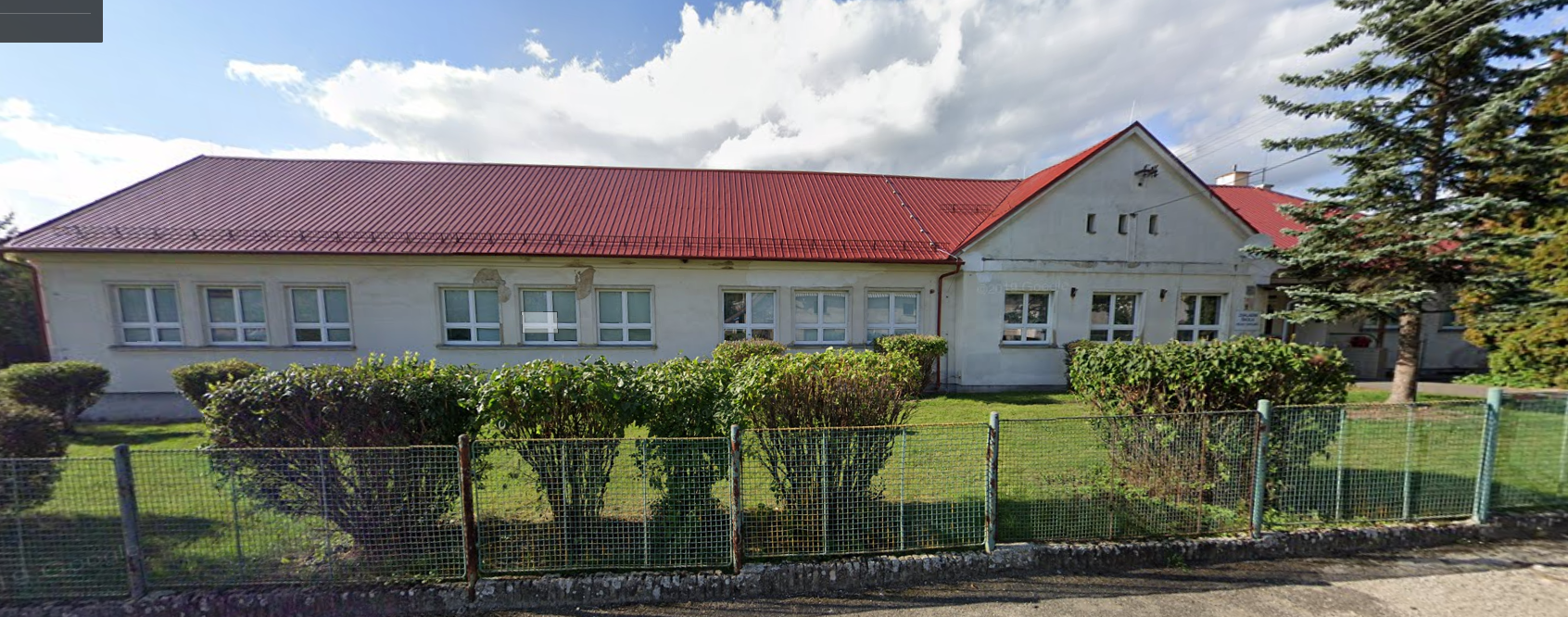 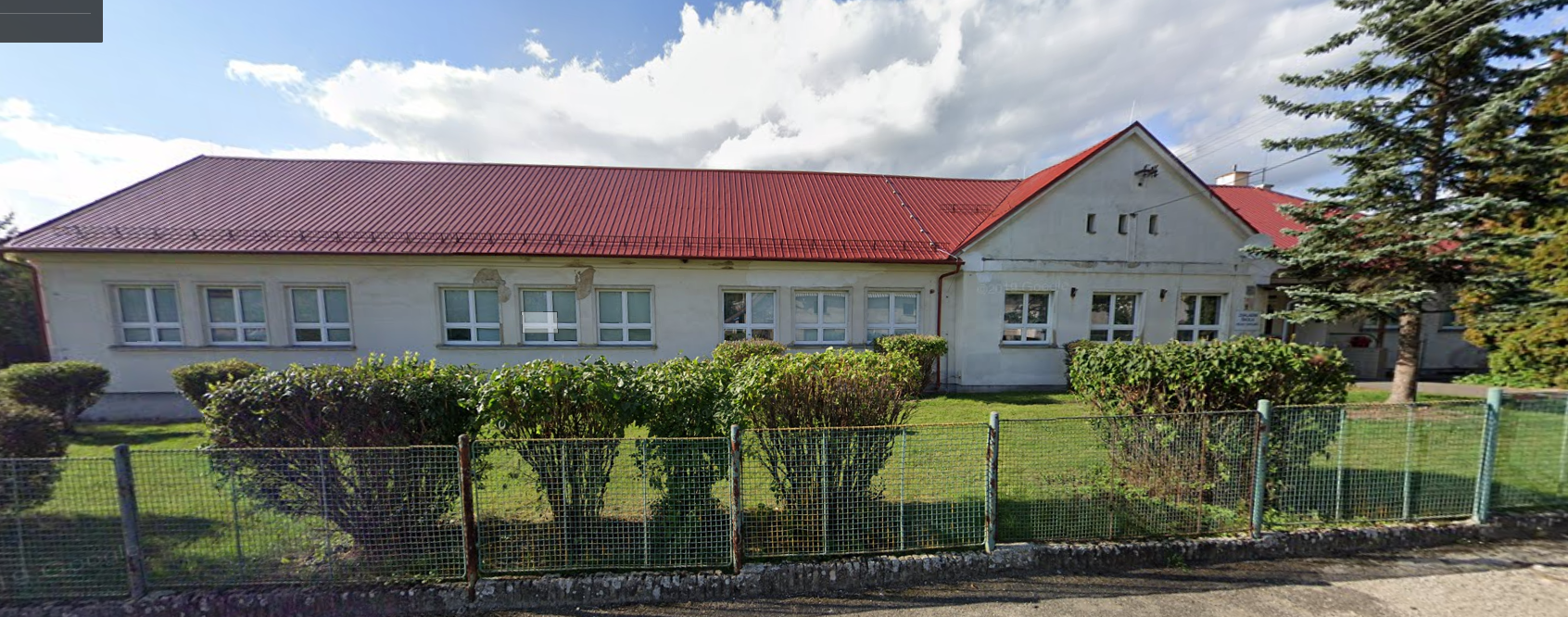 Operační program Životní prostředí 2021–2027
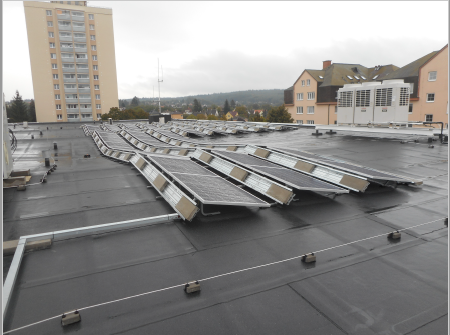 Příklad podpořené FVE na budově městského úřadu v Říčanech
Instalovaný výkon 30 kWp 
Celková využitelná energie cca 29 MWh/rok
Využití instalovaného výkonu pro lokální spotřebu 983 h/rok 
Investiční náklady na realizaci opatření 1 mil. Kč
Výše podpory 420 tis. Kč
Úspora provozních nákladů cca 120 tis. Kč/rok
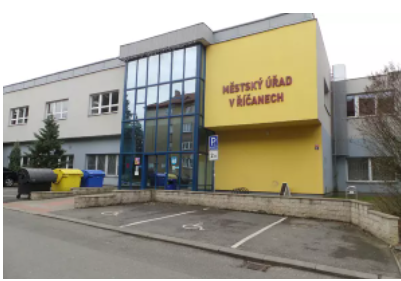 Podpora energetiky veřejného sektoru
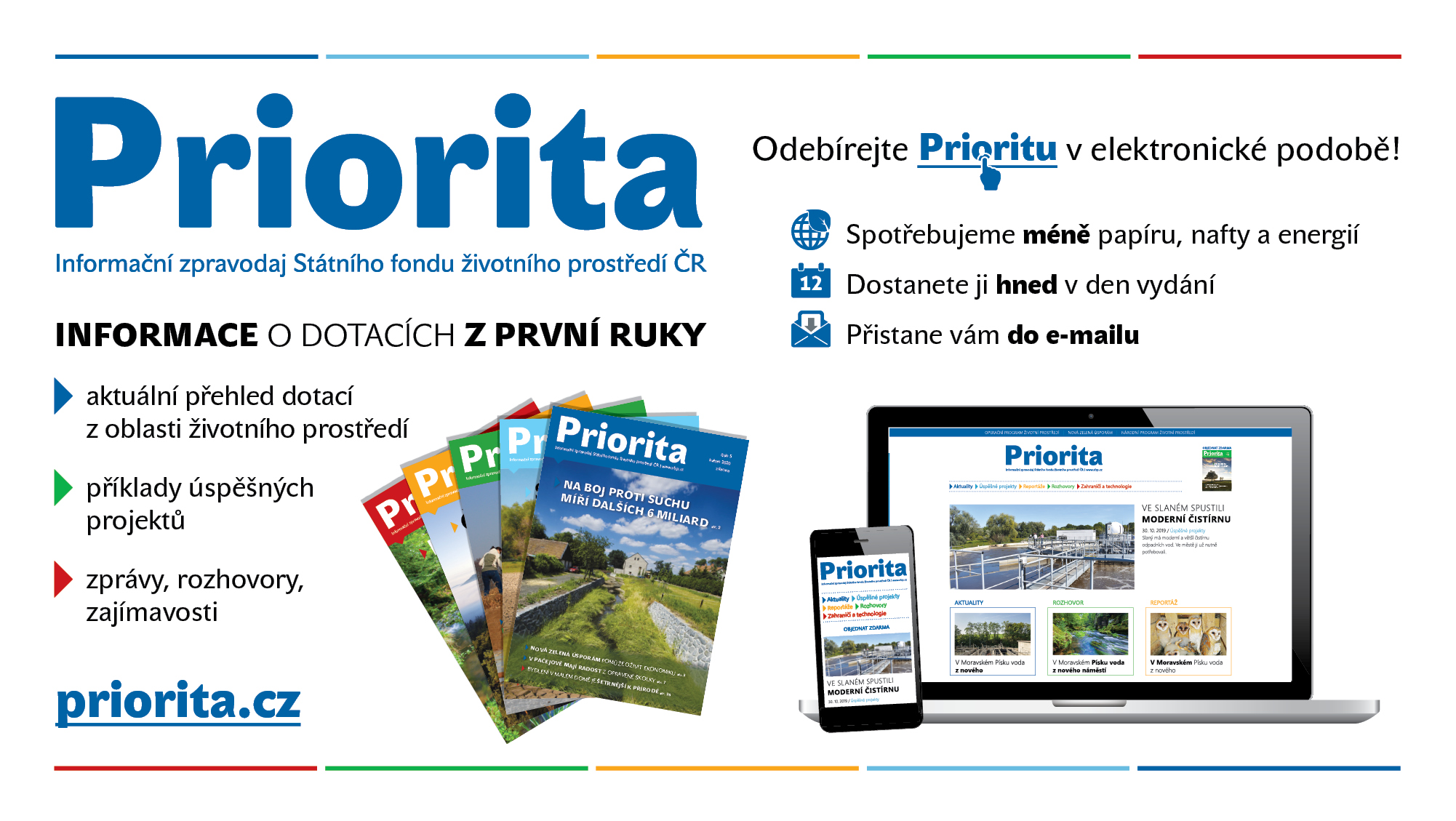 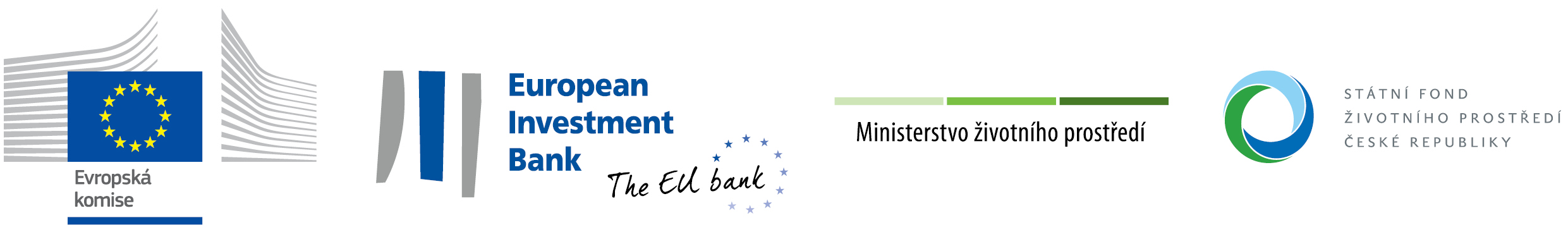 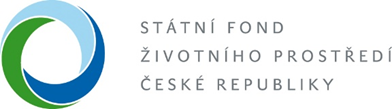 Děkuji za pozornost.
Ing. Petr Valdman
ředitel Státního fondu životního prostředí ČR
IROP 2021 - 2027
Konference „Co nám fondy EU přináší pro další roky a jak využijeme nadcházející CZ PRES“
24. 5. 2022 Praha
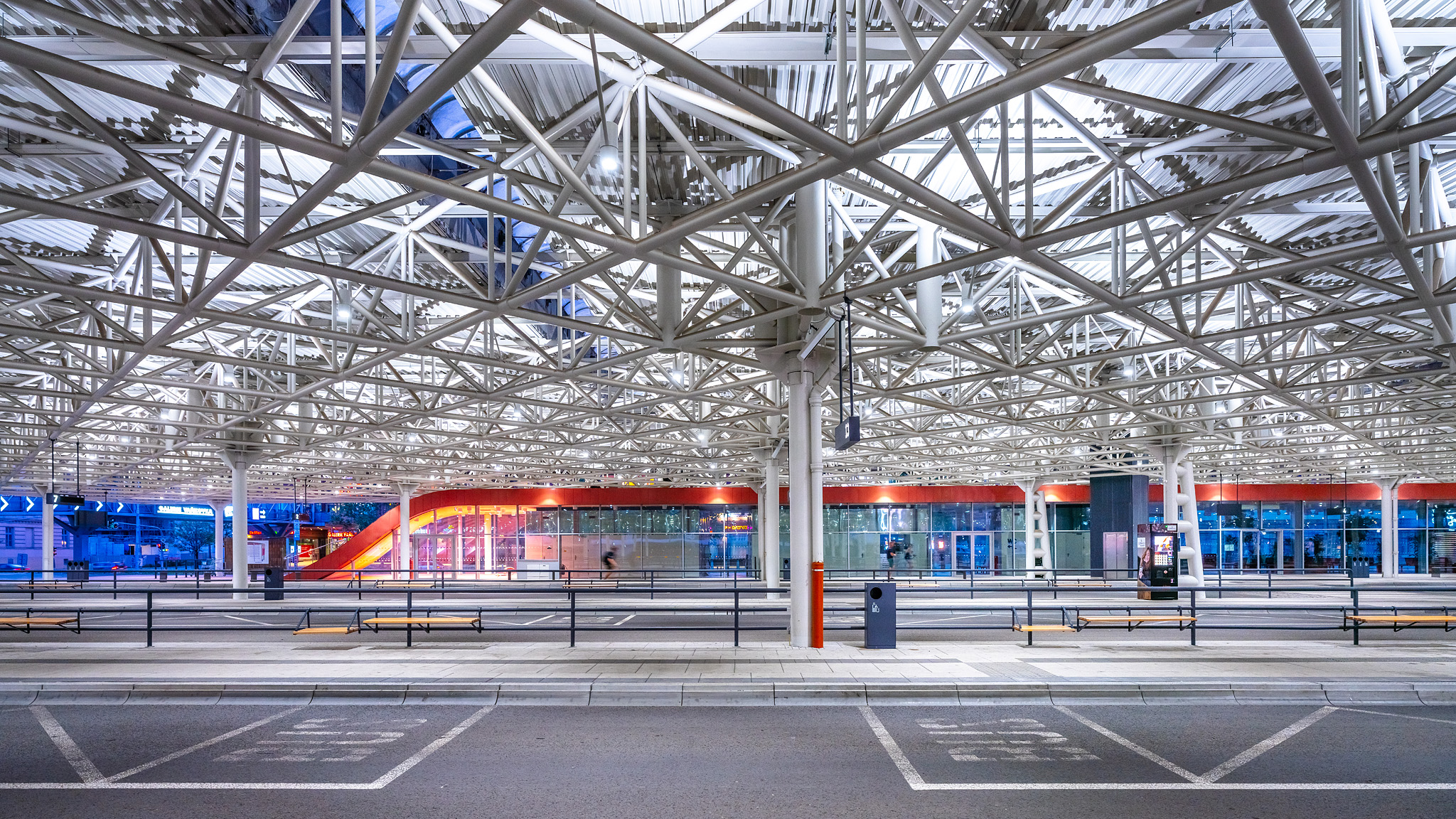 IROP 2021-2027
Řídicí orgán IROP: Ministerstvo pro místní rozvoj
Zprostředkující subjekt: Centrum pro regionální rozvoj
 Priority:
Zlepšení výkonu veřejné správy
Zelená infrastruktura měst a obcí, ochrana obyvatelstva
Rozvoj dopravní infrastruktury
Zlepšení kvality a dostupnosti sociálních a zdravotních služeb a vzdělávací infrastruktury a rozvoj kulturního dědictví
Komunitně vedený místní rozvoj   
Rozvoj městské mobility
Harmonogram přípravy IROP
Návrh rozdělení alokace v IROP
Jízdní řád výzev
V prvním sledu (do podzimu 2022): silnice, kybernetická bezpečnost, knihovny, MŠ, vozidla, sociální služby, IZS-ZZS, muzea, ZŠ, cyklodoprava, eGovernment, SŠ, psychiatrie, bezpečnost dopravy, IZS-MV, další vzdělávání, památky
V druhém sledu (zima 2022): následná péče, sociální bydlení, paliativní péče, telematika, eHealth, speciální vzdělávání, terminály, DI sociálních služeb, neveřejné sítě
V třetím sledu (až 2023): veřejná prostranství, plnicí a dobíjecí stanice, cestovní ruch, standardizace ÚP, infekční kliniky, onkologická péče, urgentní příjmy
Integrované výzvy budou vyhlášeny vždy po individuálních výzvách
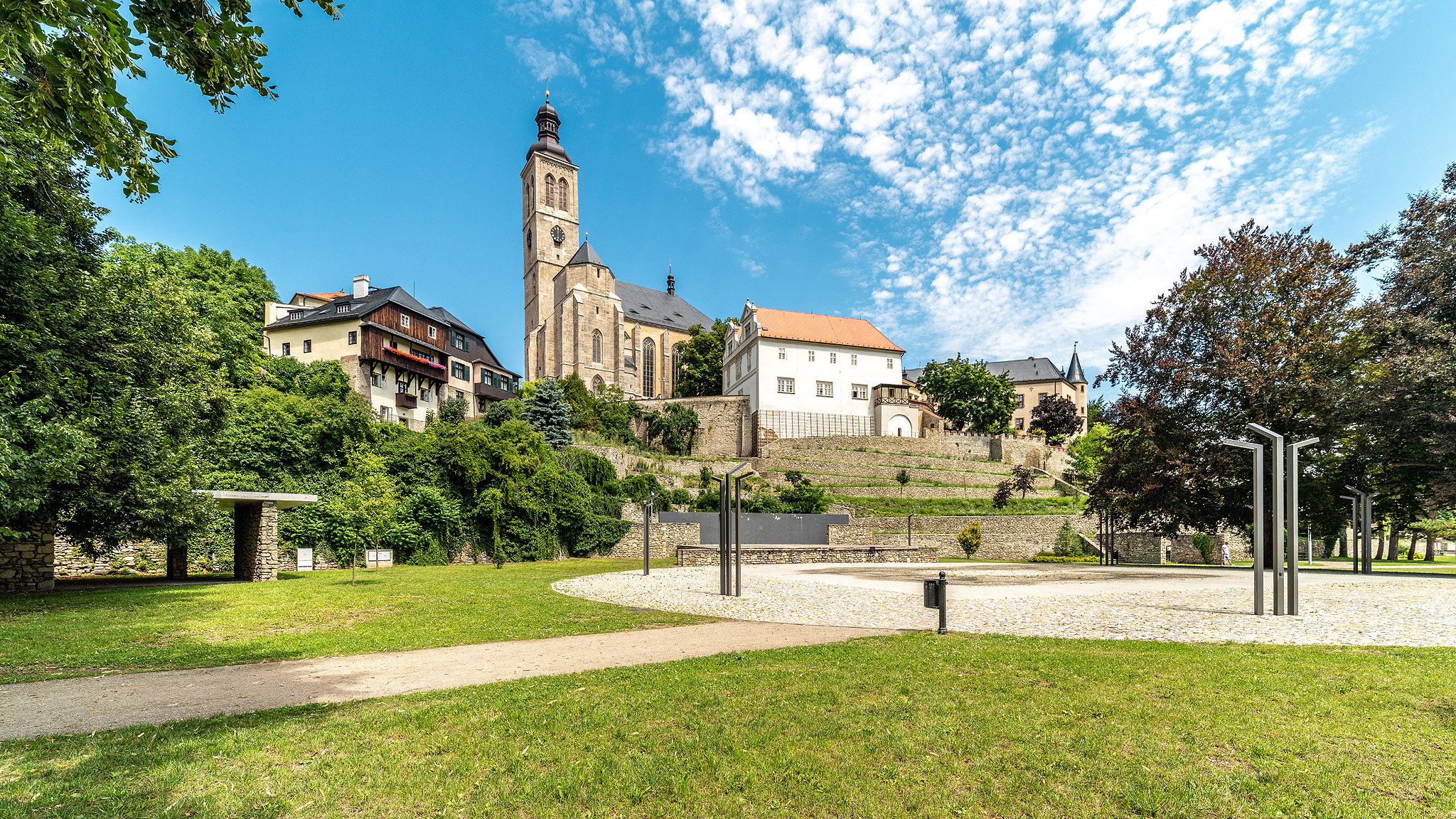 Změny v IROP ve srovnání s obdobím 2014 - 2020
Nová témata v IROP
Zelená a modrá infrastruktura veřejných prostranství obcí a měst
Veřejná infrastruktura pro cestovní ruch
Jiné dílčí aktivity např. ve zdravotnictví (paliativní péče), ve vzdělávání (komunitní hřiště)
Širší možnosti pro CLLD (kulturní památky, obecní knihovny, opravy požárních nádrží atd.)
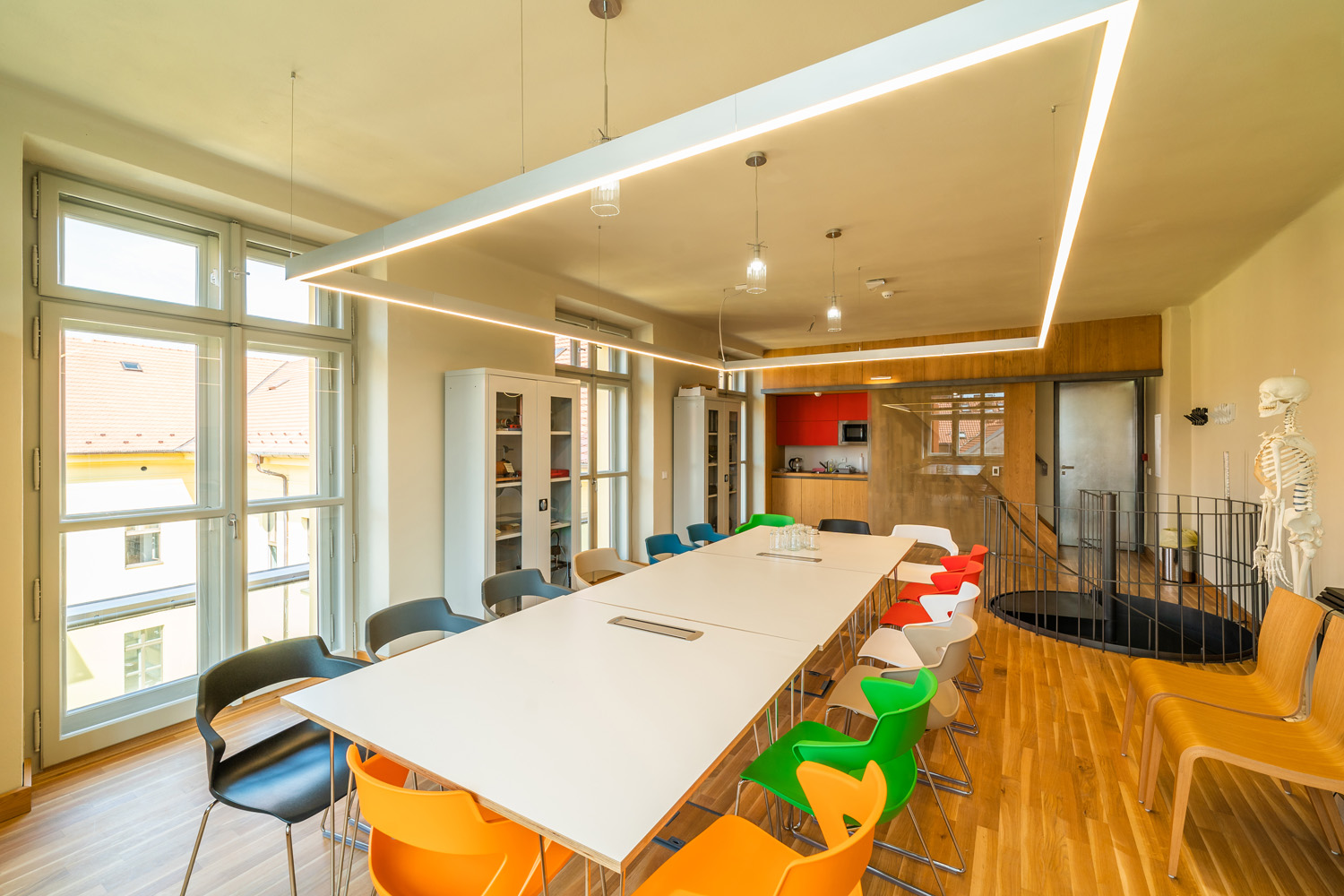 Změny v IROP ve srovnání s obdobím 2014 - 2020
Co v IROP už nebude
Zateplování bytových domů (MŽP – Nová Zelená úsporám)
Územní plánování (národní dotace, OPŽP)
Komunitní centra (Společná zemědělská politika)
Sociální podnikání (OPZ+)
Režijní a animační výdaje MAS (OPTP)
Změny a zjednodušení v IROP 2021 - 2027
Zjednodušené metody vykazování 
7% paušál na podpůrné a doplňkové náklady v projektu
Zrušení etap a automatický přesun úspor mezi sledovanými obdobími
Zjednodušená struktura Studie proveditelnosti
Zrušena povinnost předkládat elektronickou CBA a sledovat příjmy v projektu
Hlášení změn v projektu 
Pouze nejdůležitější změny se hlásí žádostí o změnu, ostatní až v monitorovacích zprávách
Zřízení Konzultačního servisu CRR k projektům plánovaným do IROP
Kde získat informace o IROP 2021 – 2027
Webové stránky IROP 
		IROP - Ministerstvo pro místní rozvoj ČR - Úvod (mmr.cz)
Webové stránky Centra pro regionální rozvoj České republiky
		IROP 2021 - 2027 - Centrum - zkušený a spolehlivý partner pro váš region (crr.cz)
Konzultační servis IROP
Komunikace mezi budoucími žadateli o podporu, zpracovateli žádostí o podporu a Centrem
Přehled všech dotazů a odpovědí na jednom místě
Přehled nejčastěji kladených dotazů a odpovědí  
IROP Tour IROP - Ministerstvo pro místní rozvoj ČR - IROP TOUR - Centrum představuje IROP 2021-2027 (mmr.cz)
Změny a zjednodušení v IROP 2021 - 2027
Všechny výzvy v IROP budou průběžné
Oprava zjevných formálních chyb žádosti o podporu
Po 2 výzvách k doplnění v kontrole formálních náležitostí a přijatelnosti 
Rozšíření možností žádostí o přezkum 
Nejen proti výsledku hodnocení, ale i proti výsledku výběru projektu
Zjednodušení administrace integrovaných projektů
MAS a ITI nebudou věcně hodnotit žádosti o podporu
Zrušení Závěrečného ověření způsobilosti
příležitosti v op jak
Programové období 2021–2027, 13. 5. 2022
Ministerstvo školství, mládeže a tělovýchovy
Mgr. Aneta Caithamlová
CÍL OP JAK
Cílem OP JAK je podpora rozvoje otevřené a vzdělané společnosti založené na znalostech a dovednostech, rovných příležitostech a rozvíjející potenciál každého jednotlivce, která povede k růstu konkurenceschopnosti České republiky a zlepšení životních podmínek jejích obyvatel.
HLAVNÍ STRATEGICKÉ DOKUMENTY
Strategie vzdělávací politiky ČR do roku 2030+
Dlouhodobý záměr vzdělávací a vědecké, výzkumné, vývojové a inovační, umělecké  a další tvůrčí činnosti pro oblast vysokých škol na roky 2016–2020
Strategický záměr pro oblast VŠ na období od roku 2021
Dlouhodobý záměr vzdělávání a rozvoje vzdělávací soustavy ČR na období 2019–2023
Aktualizace Národní politiky výzkumu, vývoje a inovací ČR na léta 2016–2020 a Národní politika výzkumu, vývoje a inovací ČR 2021+
Národní výzkumná a inovační strategie pro inteligentní specializaci 2021+ (tzv. Národní RIS3 strategie)
Inovační strategie ČR 2019–2030
Cestovní mapa ČR velkých výzkumných infrastruktur pro léta 2016 až 2022 a její aktualizace
Iniciativa Průmysl 4.0 
Digitální Česko
Strategie regionálního rozvoje 2021+
Strategie hospodářské restrukturalizace Ústeckého, Moravskoslezského a Karlovarského kraje
struktura a alokace
Výzkum a vývoj 
ERDF (cca 42,3 mld. Kč v CZV)
Cíl politiky 1: Konkurenceschopnější a inteligentnější Evropa díky podpoře inovativní a inteligentní ekonomické transformace a regionálního propojení IKT
P1
Vzdělávání
ERDF (cca 14,5 mld. Kč v CZV) 
a ESF+ (VŠ cca 3,5 mld. Kč v CZV, regionální školství cca 27,5 mld. Kč. v CZV)
Cíl politiky 4: Sociálnější a inkluzivnější Evropa díky provádění evropského pilíře sociálních práv
P2
Technická pomoc
ERDF a ESF+
P3 a P4
INFORMACE O PŘÍPRAVĚ
První návrh Programového dokumentu OP JAK schválen poradou vedení MŠMT. 
Neformální vyjednávání nastavení OP JAK se zástupci EK. 
Vyjednávání s partnery (regiony, sociální partneři, NNO, odborná veřejnost, resorty apod.).
Vydání nařízení 2021+ (EK) a Jednotného národního rámce (MMR). 
Jednání o návrzích na zjednodušení procesů (vč. spolupráce s příjemci).
Ukončení neformálního vyjednávání a oficiální zaslání OP JAK EK (20. 12. 2021).

Stínové jednání PKP hlavní, PKP pro P1 a PP pro P2 (31. 3. 2022).
Obdržení oficiálních připomínek od EK (24. 3., 8. 4. a 19. 4., 20. 4., 27. 4. 2022). 
Jednání s DG REGIO (5. 4. 2022) a s DG EMPL (7. 4. 2022) k vypořádání připomínek.
Vypořádané připomínky a aktualizovaná verze OP JAK oficiálně zaslány EK (29. 4. 2022).
Vyhlášení prvních výzev OP JAK, stínové jednání MV OP JAK (květen 2022).
Předpoklad schválení OP JAK ze strany EK, 1. jednání MV OP JAK (červen 2022).
2019
/
2020
/
2021
2022
HARMONOGRAM VÝZEV OP JAK 2022
Vychází z predikce, že OP JAK bude schválen Evropskou komisí v červnu 2022.
V případě prodlení ve schválení dojde k relevantnímu posunu termínů.
Harmonogram je zveřejněn na webových stránkách OP JAK OPJAK.cz/vyzvy/.
HARMONOGRAM VÝZEV OP JAK 2022 – p1
HARMONOGRAM VÝZEV OP JAK 2022 – p1
HARMONOGRAM VÝZEV OP JAK 2022 – p2
HARMONOGRAM VÝZEV OP JAK 2022 – p2
HLAVNÍ ZMĚNY V 2021+ OPROTI 2014+
Zjednodušení indikátorové soustavy (méně než v programovém období 2014–2020)
Maximální využití forem zjednodušeného vykazování
Snížení počtu změnových řízení prostřednictvím úpravy podmínek pro změny
Pouze jedna evidence veřejné zakázky v MS2021+ (záznam se bude následně navazovat na další projekty příjemce. V systému bude jeden záznam = jedna kontrola na straně ŘO.)
Výše kofinancování:
školy a školská zařízení: 0 %
soukromoprávní subjekty vykonávající veřejně prospěšnou činnost: do 5 % (u školských právnických osob 0 %)
Formy financování:
školy a školská zařízení: ex-ante
soukromoprávní subjekty vykonávající veřejně prospěšnou činnost: ex-ante
HLAVNÍ ZMĚNY V 2021+ OPROTI 2014+
Hraniční oblasti
Operační program Zaměstnanost plus – oblast dalšího vzdělávání, respektive občanského vzdělávání poskytovaného vysokými školami.  
Integrovaný regionální operační program – zvýšení kvality a inkluze ve vzdělávacích institucí, rozvoj zájmového vzdělávání.
Operační program Technologie a aplikace pro konkurenceschopnost – podpora infrastruktury pro VaV, podpora spolupráce výzkumných organizací a podniků, rozvoj inovačního prostředí a podpora spolupráce škol a firem
Rámcový program Horizont Evropa – podpora kofinancování projektů podpořených v rámci specifických implementačních nástrojů Horizontu Evropa (2021–2027) vyžadujících finanční spoluúčast zapojených států. Financování kvalitních návrhů projektů předložených do Horizontu Evropa (2021-2027), které nebyly financovány z důvodu nedostatku  rozpočtových prostředků na straně EK.
Erasmus+ – mezinárodní mobility studentů a akademických/pedagogických pracovníků, rozvoje partnerství VŠ, návaznosti na pracovní trh.
PUBLICITA OP JAK
V prosinci 2021 spuštěny webové stránky OPJAK.cz a Facebooková stránka
Probíhá informační kampaň k chystaným výzvám šablony
Plánovány semináře a školení pro žadatele a příjemce
Konzultační linka pro šablony (po vyhlášení výzvy)
telefonická linka: 234 814 777 (každý pracovní den od 9 do 15 hodin)
e-mailová adresa: dotazyZP@msmt.cz vydávání letáků a brožur
Konání Zahajovací konference OP JAK je v plánu v září 2022
Děkuji za pozornost
Mgr. Aneta Caithamlová
ředitelka odboru koncepce a vedení OP
Aneta.Caithamlova@msmt.cz

Další informace o OP JAN AMOS KOMENSKÝ (2021–2027) 
jsou dostupné na webových stránkách OPJAK.cz
Operační program Zaměstnanost plus 2021-27
Mgr. Jiří Kinský, MPSV
24. 5. 2022, Praha
Co mají společného?
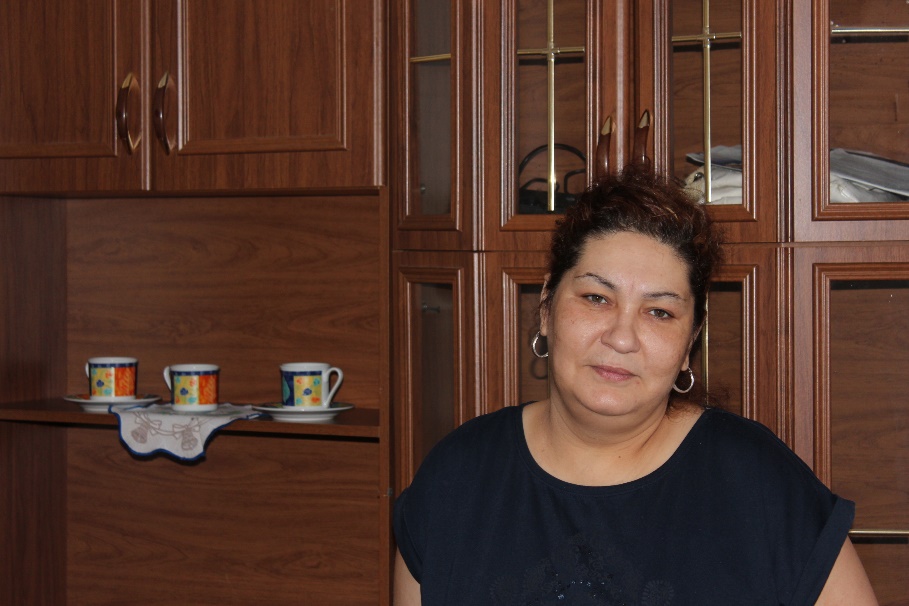 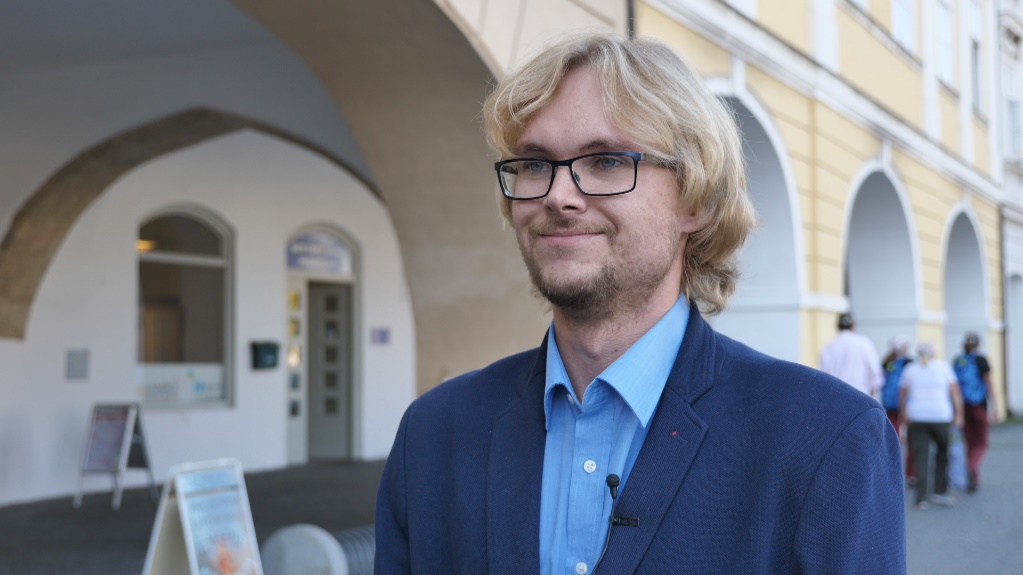 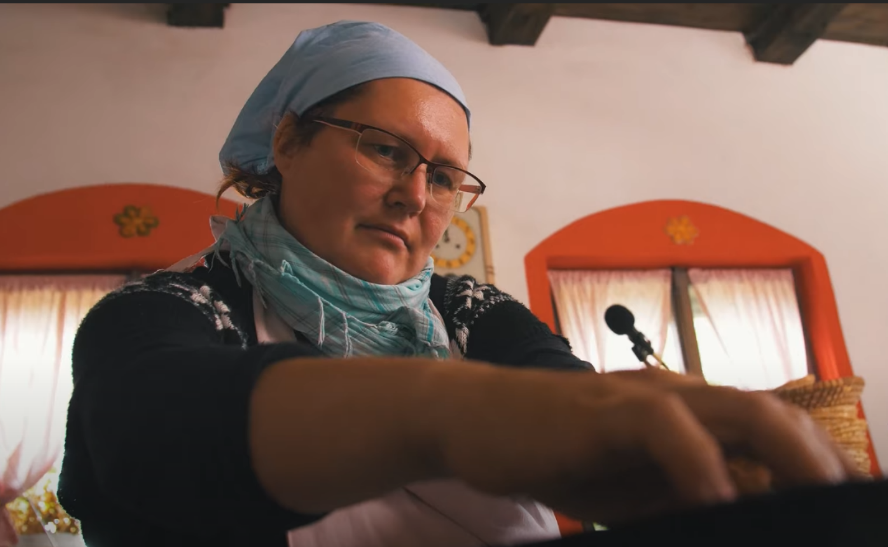 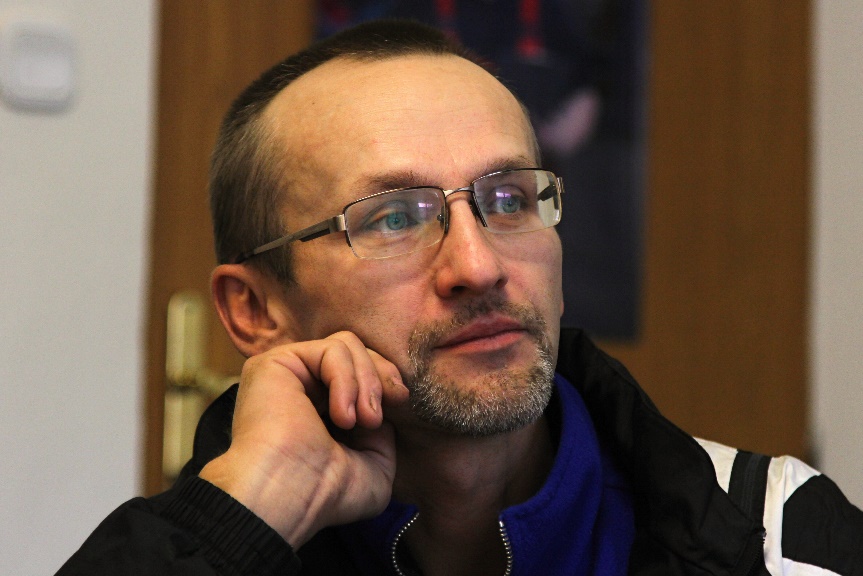 47
Operační program zaměstnanost plus
OP Zaměstnanost
OP Zaměstnanost plus
1) Podpora zaměstnanosti a adaptability
1) Budoucnost práce
2) Sociální začleňování a boj s chudobou
2) Sociální začleňování
3) Sociální inovace a mezinárodní spol.
3) Sociální inovace
4) Efektivní veřejná správa
5) Technická pomoc
4) Materiální pomoc nejchudším osobám
5) Technická pomoc
OP Potravinová a materiální pomoc
48
Finanční rámec OPZ+
mld. CZK
49
Jednodušší a flexibilnější pravidla OPZ+
Předkládání účetních dokladů od 20 000 Kč
Přesun mezi kapitolami rozpočtu až 25 %
Plány aktivit v IS ESF
Veřejná podpora v MS2021+
Licence Creative Commons 4.0
Ověření intervenční logiky výzvy
Odpisy převedeny do nepřímých nákladů
Distanční způsob realizace aktivit
Zjednodušení procesu hodnocení 
Méně kontrol a administrativního ověřování
50
Větší Využití zjednodušených metod vykazování
100 % výzev OPZ+
1/3 výdajů výhradně
Nepřímé náklady
Jednotky sociální služby
Jednotka mzdový příspěvek
40 % paušál
Jednotky dětské skupiny
Jednorázová částka na TP
Jednotky obědy do škol
EU jednotka vzdělávání
OPZ+
OPZ
51
vyhlašování výzev OPZ+
do 4 měsíců výzvy na 50 % alokace
do 12 měsíců výzvy na 75 % alokace
52
Zajištění dostupnosti sociálních služeb (03_22_003)
Alokace výzvy: 6,6 mld. Kč
Vyhlášení výzvy: 6/2022
Oprávněný žadatel: kraje a hl. m. Praha
Výzva umožní podporu a rozvoj 7 druhů soc. služeb: azylové domy, domy na půl cesty, podpora samostatného bydlení, sociálně terapeutické dílny, osobní asistence, intervenční centra a sociální rehabilitace mimo pobytovou formu.
Financování prostřednictvím jednotek
53
Podpora procesů  ve Službách (03_22_006)
Alokace výzvy: 1,02 mld. Kč
Vyhlášení výzvy: 6/2022
Oprávněný žadatel: kraje a hl. m. Praha
Věcné zaměření: transformace systému péče o ohrožené děti, systému sociálních služeb a psychiatrické péče, podpora vzdělávání, rozvoj systémů kvality v sociálních službách
54
Podpora komunitně vedeného místního rozvoje (03_22_08, 03_25_84)
Alokace výzvy: 1,7 mld. Kč
Vyhlášení výzev: 7/2022, 4/2025
Oprávněný žadatel: MAS
Věcné zaměření: komunitní sociální práce, komunitní centra, podpora sdílené a neformální péče, aktivity ke snížení lokální nezaměstnanosti, podpora rodin, dluhové poradenství
Financování: kombinace 40 % paušální sazby a jednotek na mzdové příspěvky
55
Potravinová a materiální pomoc nejchudším osobám (03_22_010)
Alokace výzvy: 1,22 mld. Kč
Vyhlášení výzvy: 7/2022
Oprávněný žadatel: kraje a hl. m. Praha
Věcné zaměření: distribuce potravin a základního spotřebního zboží pro osoby a rodiny s dětmi ohrožené chudobou a materiální nebo potravinovou deprivací
56
Další profesní vzdělávání zaměstnanců
Podnikové vzdělávání (03_23_047 a 03_25_083)
Alokace výzev: 2,03 mld. Kč
Vyhlášení: 1/2023, 4/2025

Společně za vzděláváním (03_22_040 a 03_24_071)
Alokace výzev: 1,2 mld. Kč
Vyhlášení: 11/2022, 9/2024

Zvyšování kvalifikací a dovedností zaměstnanců prostřednictvím ÚP ČR (03_23_048)
Alokace výzvy: 1,7 mld. Kč
Vyhlášení: 2/2023
57
podpora žadatelům a příjemcům
www.esfcr.cz

pravidla pro žadatele a příjemce dostupná od 1. 4. 2022

kontaktní osoby uvedeny v textu výzvy

semináře pro žadatele a příjemce v rámci výzev
58
Děkuji za pozornost!
59
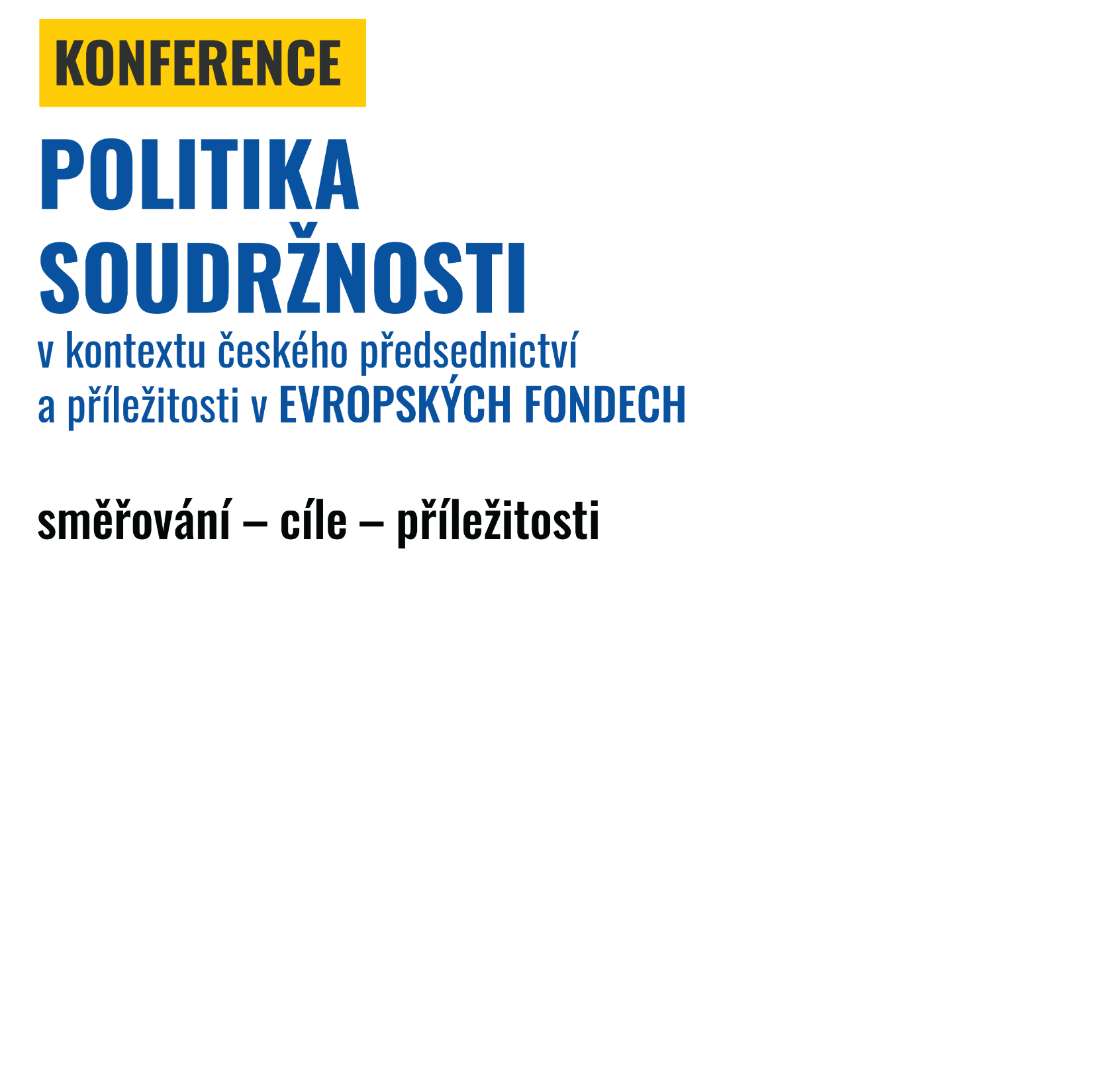 MINISTERSTVO PRO MÍSTNÍ ROZVOJ Národní orgán pro koordinaci
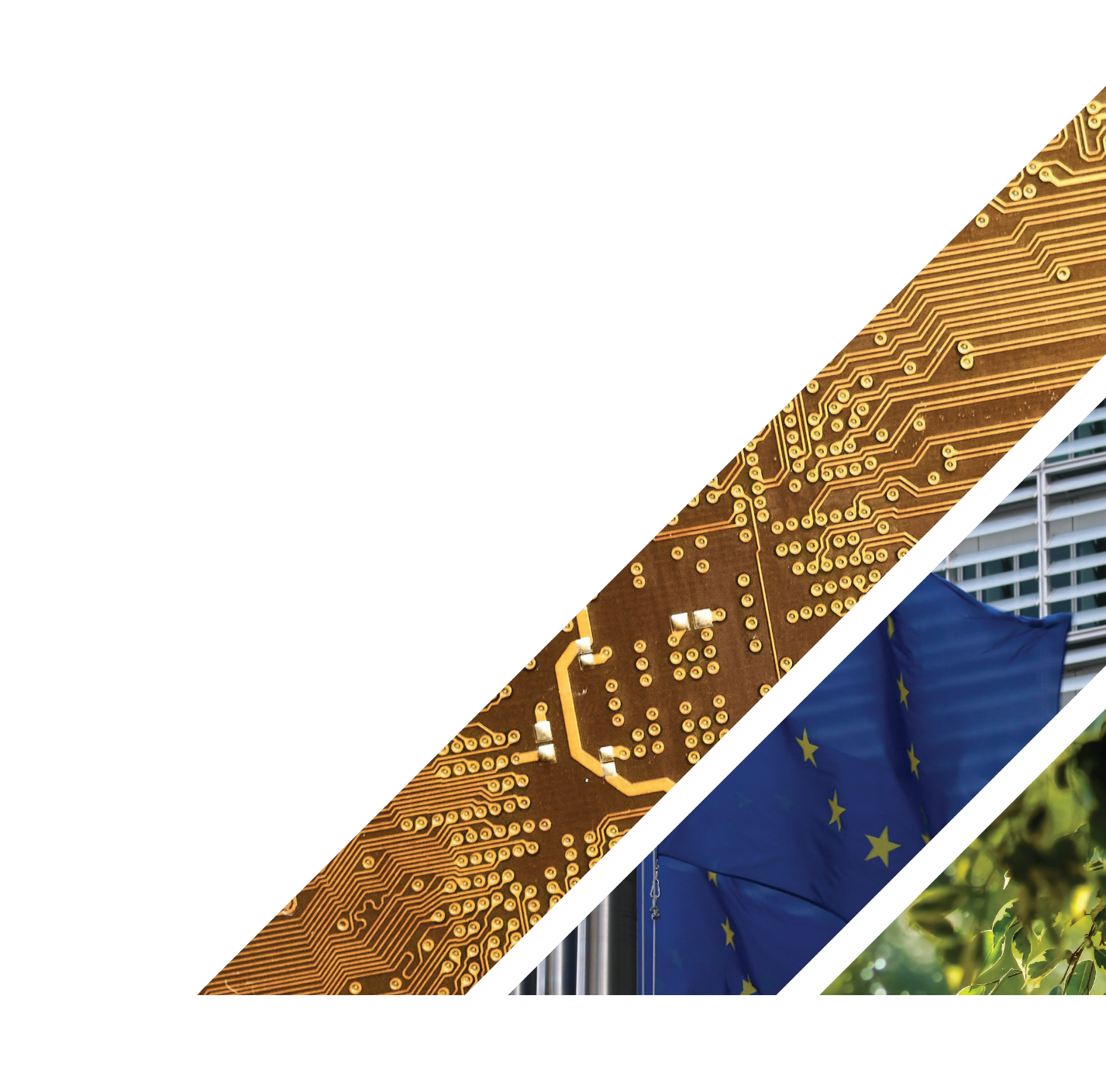 PROSTOR PRO VAŠE DOTAZY
24. května 2022
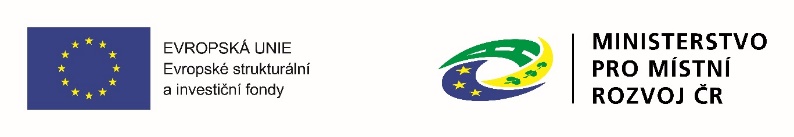 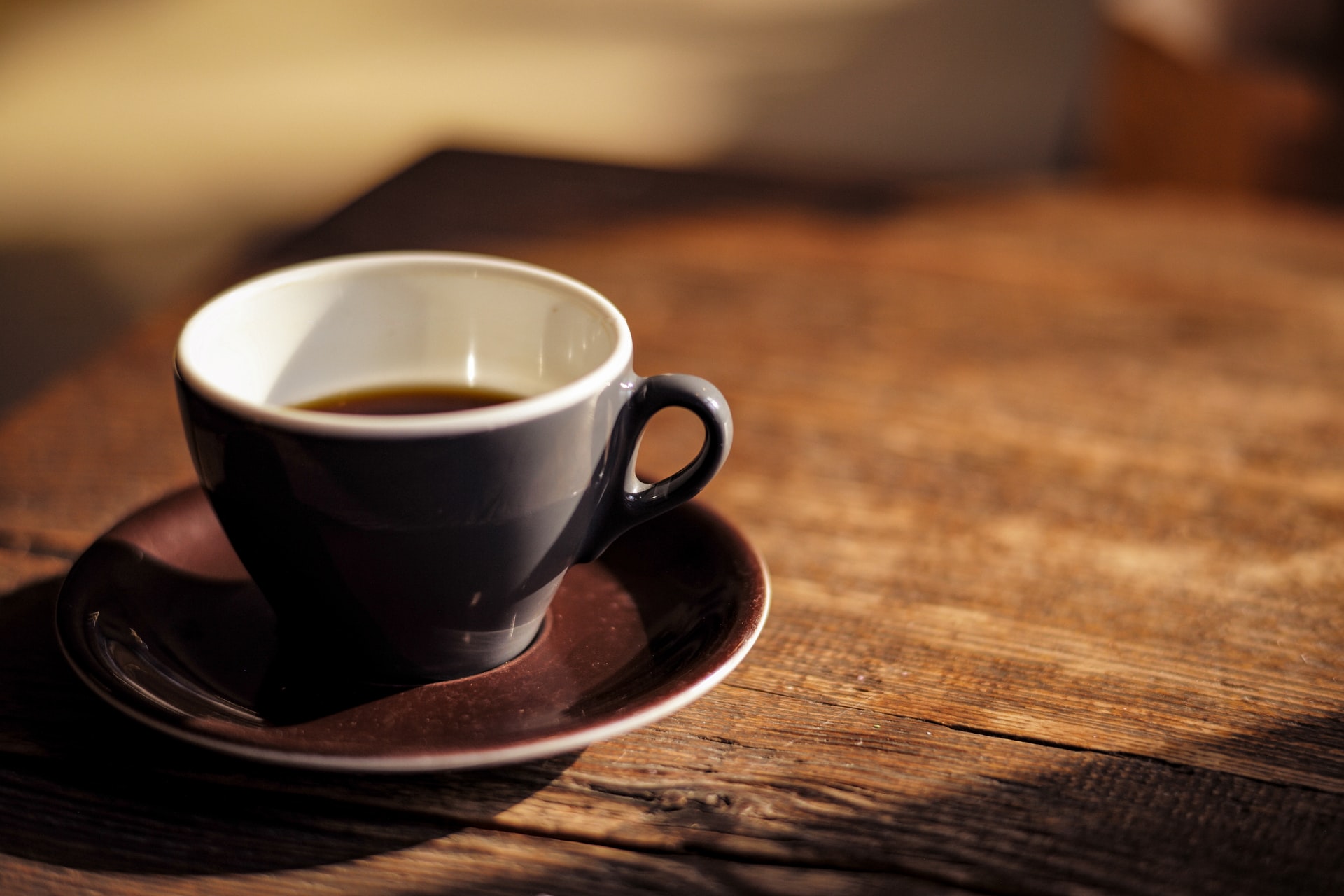 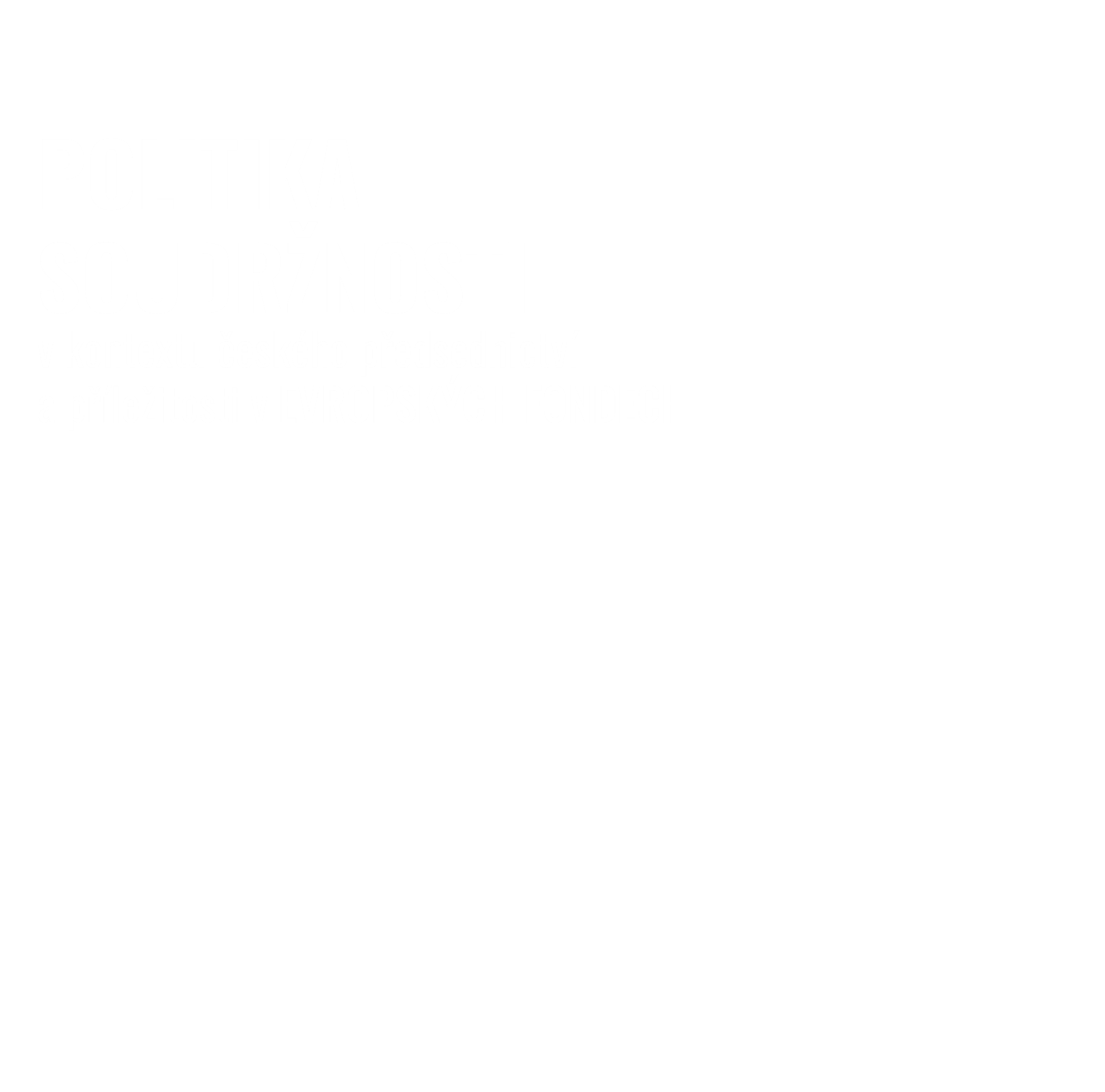 Coffee break
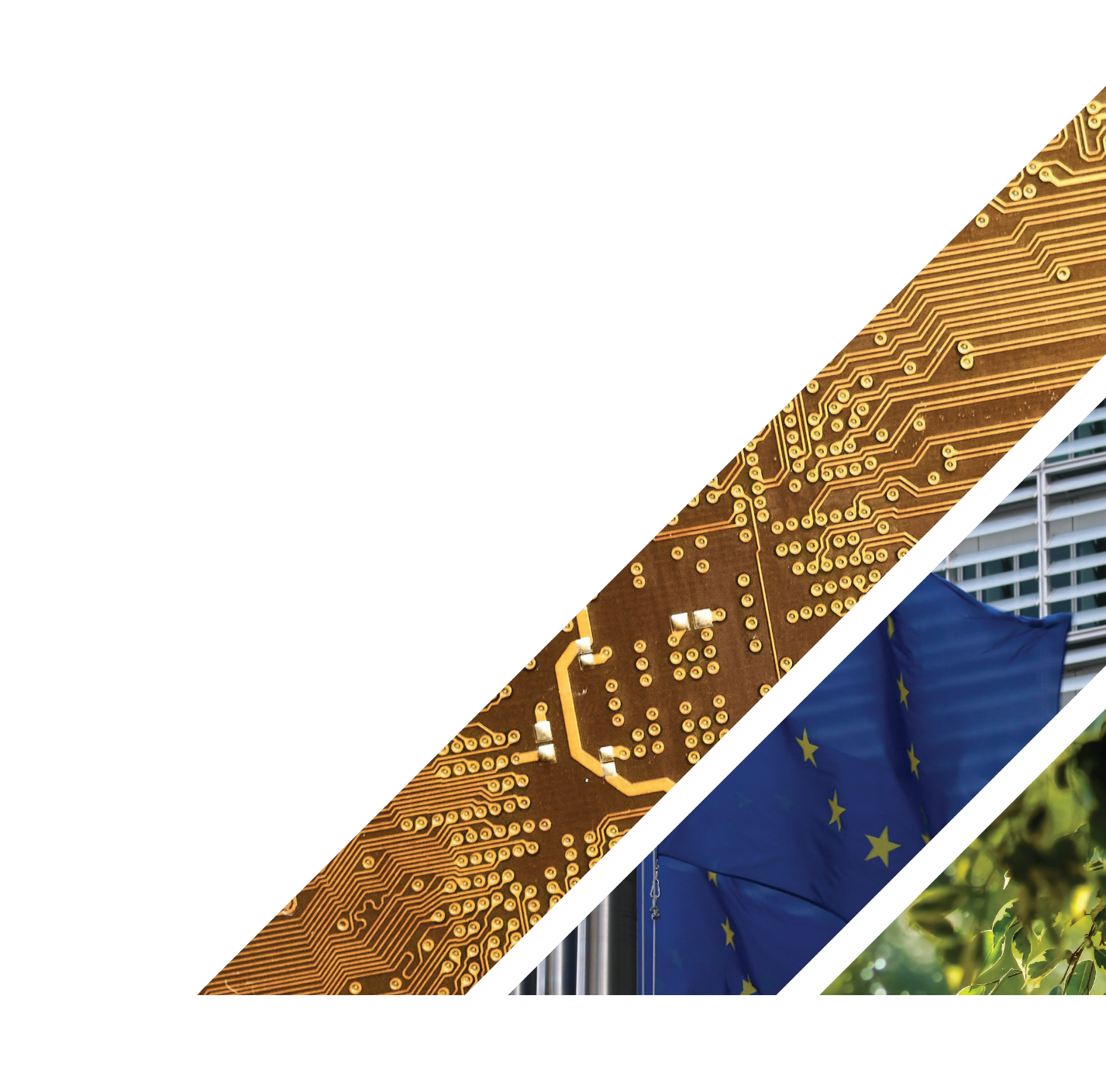 START PROGRAMŮ FINANCOVANÝCH Z FONDŮ EU – CO NÁS ČEKÁ?
OPATŘENÍ A VÝZVY CÍLENÉ NA EKONOMICKOU TRANSFORMACI

OP Technologie a aplikace pro konkurenceschopnost - Bohumil Šmucr
OP Spravedlivá transformace - Radana Kratochvílová
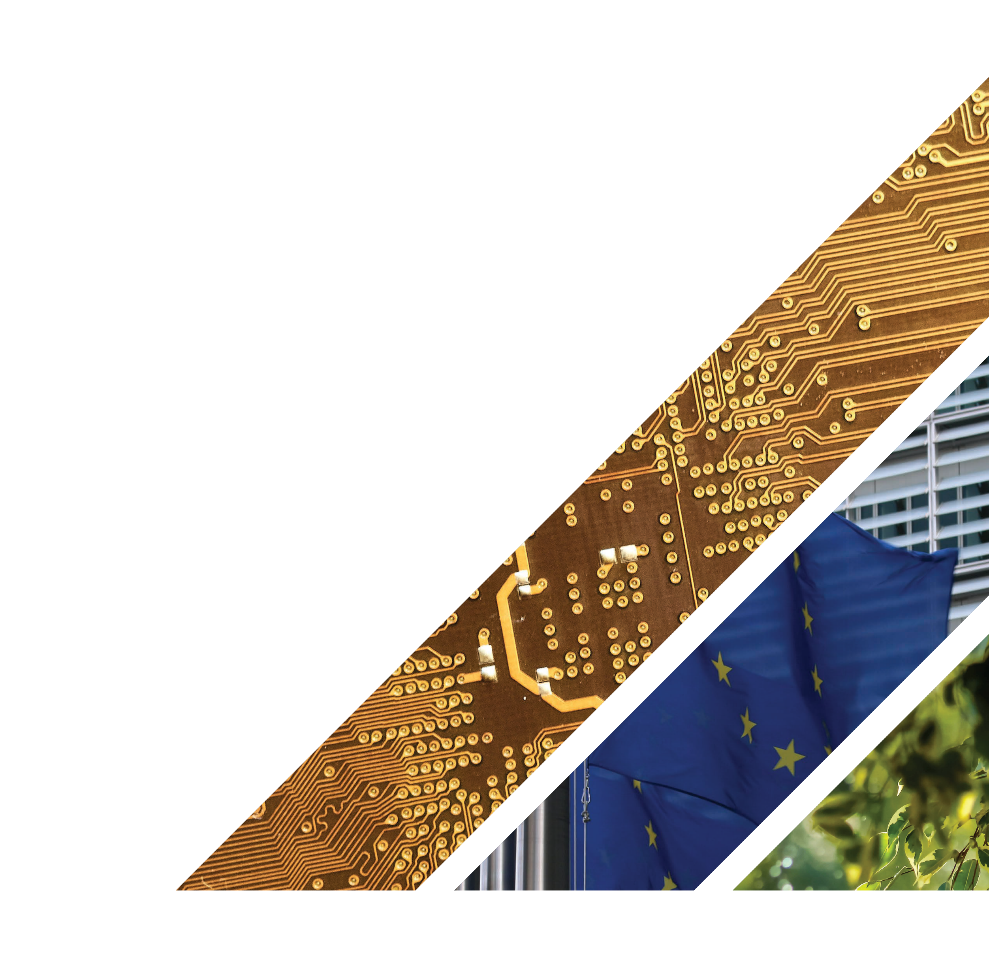 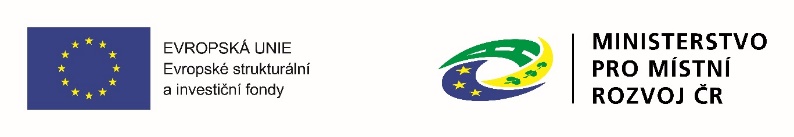 Operační program Technologie a aplikace pro konkurenceschopnost 2021 - 2027
Ing. Bohumil Šmucr, MPA
ředitel Odboru strukturálních fondů
Sekce fondů EU
24. května 2022
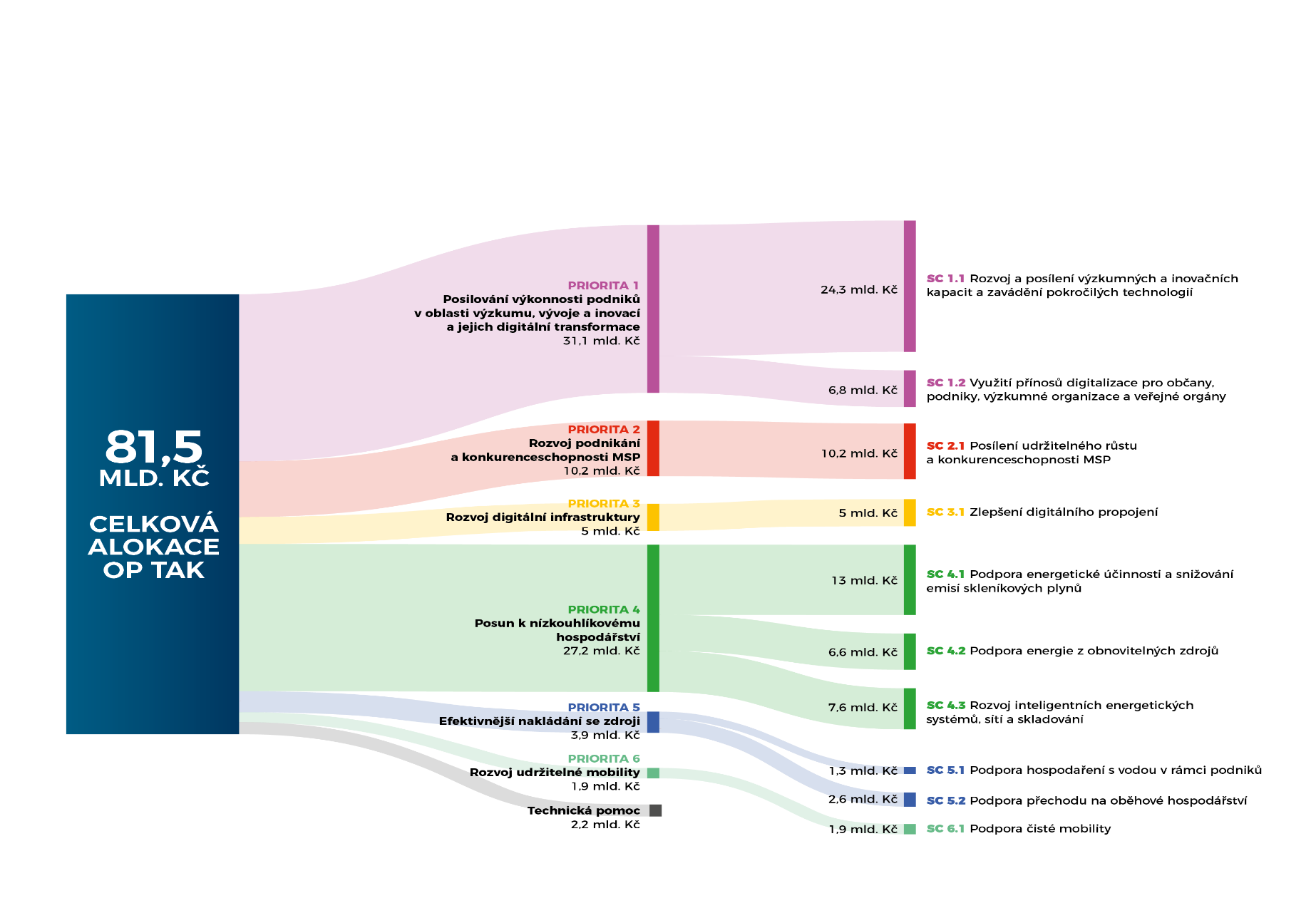 Poslední otevřené body s Evropskou komisí
Podpora čisté mobility – požadavky EK ohledně omezeného okruhu podpory 
Způsob uplatňování principu významně nepoškozovat (DNSH)
Zjednodušené metody vykazování (OZE, Smart Grids, Marketing)
Možnosti přeshraniční spolupráce 
Požadavek EK na biologickou rozmanitost v podnikatelském sektoru
Schválení OP TAK ze strany EK očekáváme v červnu 2022.
Novinky v OP TAK
Kategorie „small mid-caps“ a „mid-caps“
Omezené možnosti podpory velkých podniků (např. v oblasti výzkumu a vývoje, energetických úspor a OZE nebo infrastruktury)
Využití možnosti kombinace finančního nástroje s dotací v rámci jedné operace
Nahrazení programů podpory „aktivitami“ – zavedené „marketingové“ názvy výzev zůstávají
Využití integrovaných územních investic (ITI) i komunitně vedeného místního rozvoje (CLLD)
Zjednodušené metody vykazování v rámci OP TAK 
Zásada „významně nepoškozovat“ (DNSH) a prověřování infrastruktury z hlediska klimatického dopadu 
Novelizace GBER a nová mapa regionální podpory
Povinnost dodržení příspěvku ČR, resp. OP ke klimatickým cílům (min. 30 % národní alokace EFRR)
Způsobilost DPH - způsobilé u projektů do 5 mil. EUR, u projektů nad 5 mil. EUR způsobilá, pokud je nevratná
Web www.optak.cz
Indikativní harmonogram OP TAK pro rok 2022
Výzva Inovační vouchery – část patent
Cíl výzvy: posílení ochrany duševního vlastnictví (patenty, užitné vzory, ochranné známky, vynálezy, průmyslové vzory) zejména na zahraničních trzích a dále zvýšení zájmu o využívání nástrojů ochrany práv průmyslového vlastnictví nejen mezi MSP, ale také u veřejných výzkumných institucí a vysokých škol.
Příjemci: MSP, VVI, VŠ
Finanční alokace: 50 mil. Kč
Výzva Proof of Concept
Cíl výzvy: podpora aktivit, které pomohou zajistit rozvoj transferu technologií a znalostí mezi výzkumnými organizacemi a podniky, které mohou výsledky výzkumu uplatnit v praxi a budou schopny vyvíjet a komercializovat nové produkty a řešení založené na využití pokročilých technologií. Jde o:
a) přípravu studie proveditelnosti pro VaV projekty 
b) dopracování výzkumu a vývoje do finální fáze a přípravu komercializace
Příjemci: MSP
Finanční alokace: 200 mil. Kč
Výzva Aplikace
Cíl výzvy: podpora průmyslového výzkumu a experimentálního vývoje, který vede ke konkrétním výsledkům v podobě prototypů, funkčních vzorků, poloprovozních linek, nových materiálů a software.
Příjemci: MSP, velké podniky pouze v rámci spolupráce s MSP, small mid-caps (do 499 zaměstnanců)
Finanční alokace: 4 mld. Kč
Výzva Inovace
Cíl výzvy: podpora zavádění výsledků VaV ve formě inovací do podnikové praxe, zavedení inovovaných výrobků a služeb do výroby a na trh.
Příjemci: MSP, small mid-caps (do 499 zaměstnanců)
Finanční alokace: 1 mld. Kč
Výzva Spolupráce - Technologické platformy
Cíl výzvy: podpora rozvoje technologických platforem jako nástroje pro zvýšení intenzity společných výzkumných a inovačních aktivit mezi podnikatelskou a výzkumnou sférou, urychlení digitální a zelené transformace a zavádění pokročilých technologií.
Příjemci: sdružení podniků a výzkumných organizací
Finanční alokace: 100 mil. Kč
Výzva Úspory energie
Cíl výzvy: snížení energetické náročnosti podnikatelského sektoru a snižování emisí skleníkových plynů prostřednictvím podpory snížení energetické náročnosti budov a zvýšení účinnosti výrobních a technologických procesů.
Projekt bude muset splnit minimálně 30 % snížení emisí skleníkových plynů nebo 30 % úsporu primární neobnovitelné energie
Příjemci: MSP a velké podniky, státní organizace
Finanční alokace: 4 mld. Kč
Výzva Smart Grids I - Distribuční sítě
Cíl výzvy: instalace inteligentních prvků v energetických sítích za účelem rozvoje/vzniku smart grids podporující integraci nových OZE na úrovni regionální distribuce (inteligentní měření (AMM), data hub pro zpracování dat z AMM, chytré distribuční trafostanice (DTS), dispečerské řízení).
Příjemci: MSP a velké podniky, státní organizace 
Finanční alokace: 2 mld. Kč
Výzva Smart Grids II - Přenosová soustava
Cíl výzvy: výstavba, posílení, rekonstrukce a modernizace přenosové soustavy za účelem integrace OZE. 
Příjemci: MSP a velké podniky, státní organizace 
Finanční alokace: 2 mld. Kč
Výzva Obnovitelné zdroje energie – větrné elektrárny
Cíl výzvy: zvýšení výroby a distribuce energie pocházející z obnovitelných zdrojů – větrné elektrárny.
Příjemci: MSP a velké podniky, státní organizace
Finanční alokace: 500 mil. Kč
Připravované semináře a akce v roce 2022
Monitorovací výbory OP PIK a OP TAK (červen, další v závěru roku)
Zahajovací konference OP TAK (červen)
Informační semináře pro žadatele po krajských městech (září – prosinec)
Kulaté stoly a odborné diskuze na tematické oblasti OP (září – listopad)
II. ročník konference Cirkulární ekonomika v praxi (září/říjen)
Podnikatelský projekt roku (listopad)
Výroční konference OP PIK (prosinec)
Konzultační dny OP TAK (průběžně)
Open Days na projektech a slavnostní otevírání projektů (průběžně)
Přednášková činnost interních odborníků na tematické oblasti OP na konferencích, seminářích, veletrzích atp. (průběžně)
Děkuji za pozornost
Operační program
Spravedlivá transformace
Politika soudržnosti v kontextu českého předsednictví a příležitosti v evropských fondech
Radana Leistner Kratochvílová | 24. 5. 2022
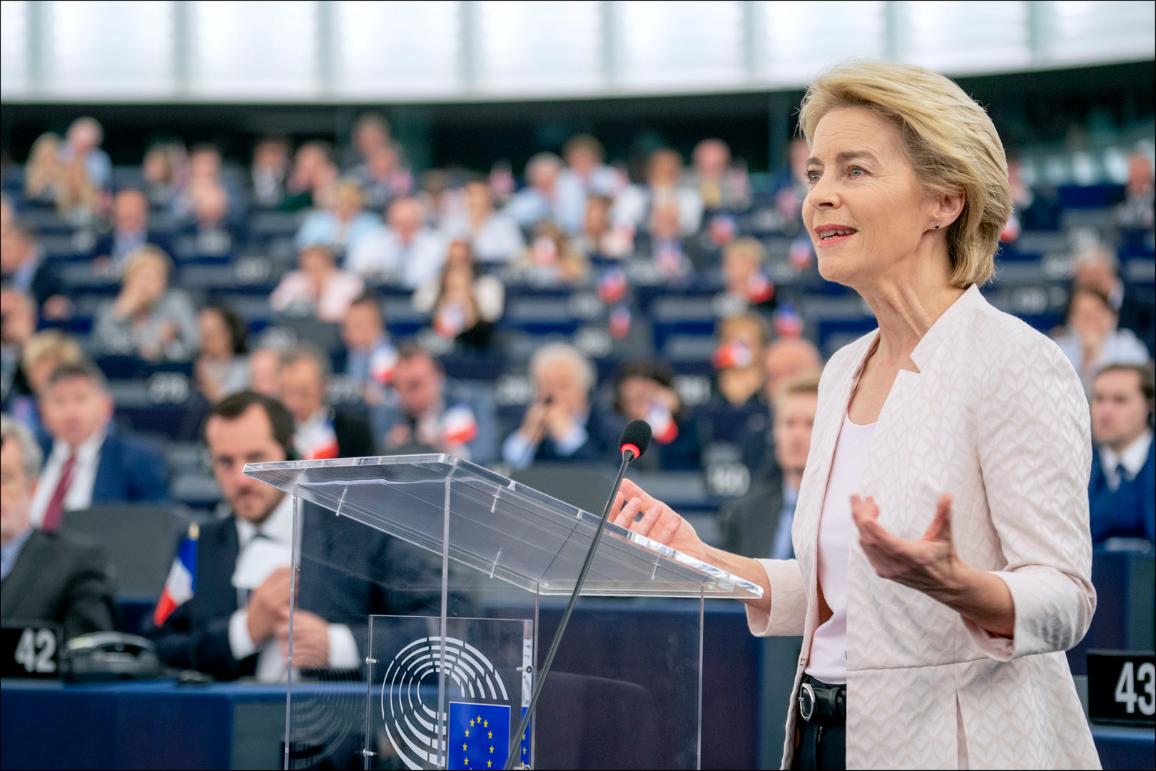 „But we also have to be sure that no one is left behind.“
Mechanismus pro spravedlivou transformaci
Zelená dohoda pro Evropu
mechanismus má tři pilíře:
1
2
3
Fond pro spravedlivou transformaci (OPST)
zvláštní režim v rámci InvestEU
půjčky pro veřejný sektor
Základní principy
míří na nejohroženější regiony
cílem je zmírnit dopady na klimaticky neutrální ekonomiku
je nezbytné připravit plán spravedlivé územní transformace dotčených regionů 
všechna podporovaná opatření musejí naplňovat základní cíl a přispívat k realizaci plánu spravedlivé územní transformace
Fond pro spravedlivou transformaci je začleněný do Dohody o partnerství a vztahuje se na něj stejná pravidla  jako na zbylé EU fondu
Fond je financovaný z víceletého finančního rámce i z NextGeneration EU
plán spravedlivé územní transformace
operační program
priorita 1
priorita 3
priorita 2
Karlovarský kraj
Ústecký kraj
Moravskoslezský kraj
1 specifický cíl
1 specifický cíl
1 specifický cíl
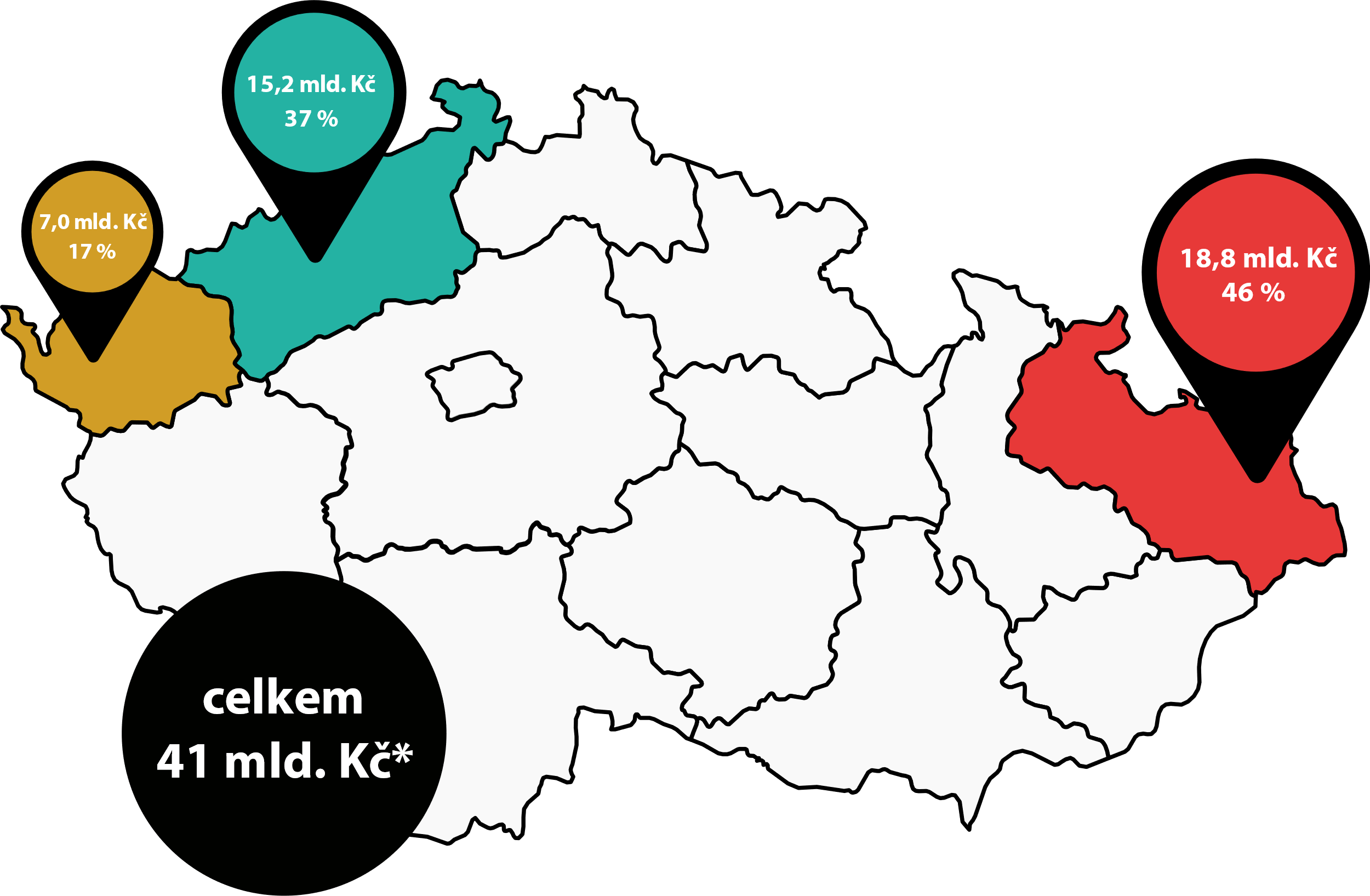 Alokace rozdělena na základě:
počtu obyvatel
hrubého domácího produktu
nezaměstnanosti
plochy dotčené těžbou
počtu zaměstnanců ve VaV
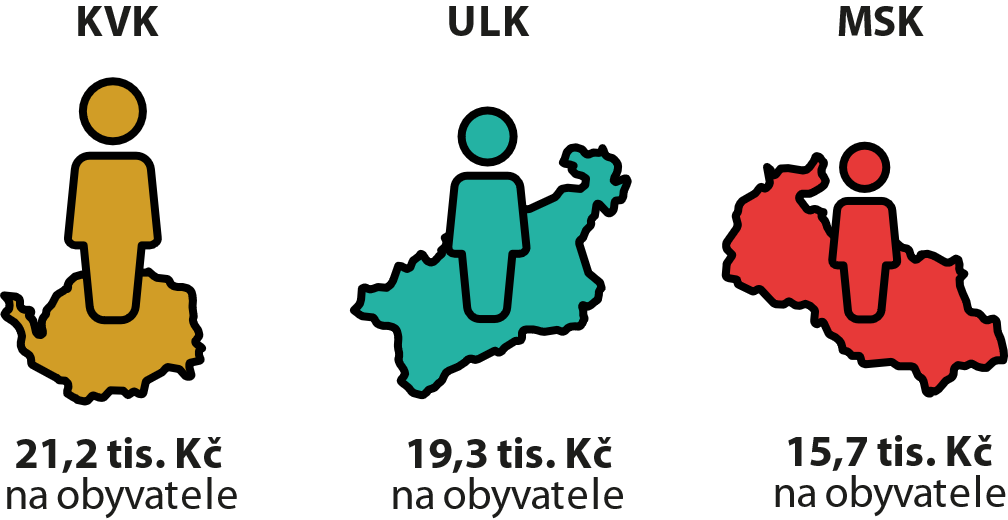 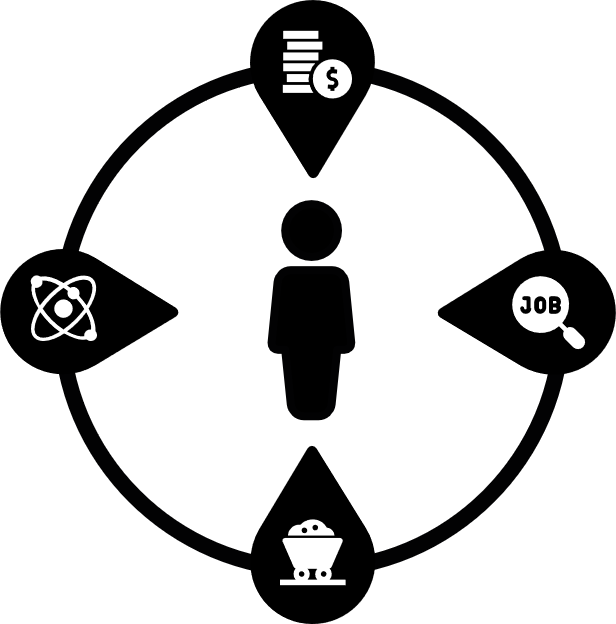 * při kurzu 26 Kč/euro
Co lze podpořit?
výzkum, vývoj, inovace
podnikání
čistá energie
digitální inovace
oběhové
obnova území
lidé a dovednosti
hospodářství
musí být vazba na cíl FST: zmírnit dopady (přímo nebo nepřímo) přechodu na klimaticky neutrální ekonomiku
OPST nebude podporovat vše, máme i další programy – detailní nastavení rozmezí programů řešíme
Struktura podpory
ostatní projekty
strategické projekty
finanční nástroje
zastřešující projekty
tematické výzvy
předběžná studie proveditelnosti
kraj/další
SFŽP*
hodnocení a doporučení z regionů
malé projekty ve vybraných oblastech
klasická podpora
35 projektů
*Státní fond životního prostředí
Strategické projekty
seznam 35 doporučených projektů je příloha dokumentu
projekty s významným transformačním potenciálem
proběhla výzva na podporu přípravy těchto projektů
zařazení na seznam automaticky neznamená podporu, projekty musí projít dalším hodnotícím procesem a musí být včas připravené
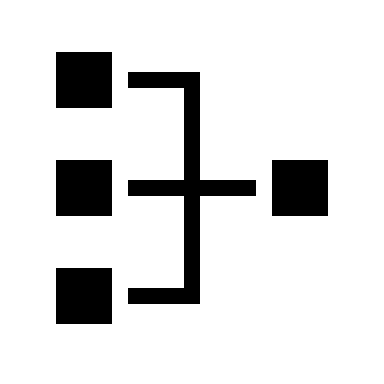 Zastřešující projekty
s kraji řešíme konkrétní zaměření
prostředky bude administrovat kraj
podpory malého rozsahu nejčastěji v řádech stovek tisíc
podpora by se mohla rozběhnout na začátku příštího roku
*příklady témat
vouchery pro podnikatele 
kreativní vouchery
digitální vouchery
startovací granty pro experty na univerzitách
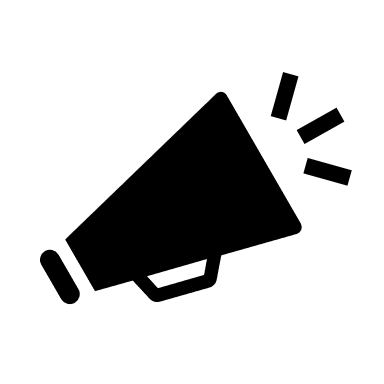 Tematické dotační výzvy, finanční nástroje
budeme vyhlašovat postupně k jednotlivým tématům
v tuto chvíli řešíme návaznost na podpory z jiných programů
*příklady témat
investice ve firmách - Expanze
konektivita škol
obnova území
vzdělávání ve firmách
odborné učebny ve školách
V roce 2026 musí být 71 % programu vyčerpáno.
Harmonogram
stanovisko SEA
předložení EK
jednání MV
03/22
neformální dialog
MPŘ
spuštění programu
schválení programu
formální dialog
* přibližný harmonogram, může se měnit
Semináře pro žadatele
Podzim 2022
tematické výzvy, finanční nástroje ve spol. se SFŽP, kraji, CzechInvestem, Národní rozvojovou bankou
strategické projekty ve spol. SFŽP

2022/2022
zastřešující projekty ze strany krajů
tematické výzvy, finanční nástroje ve spol. se SFŽP, kraji, CzechInvestem, Národní rozvojovou bankou
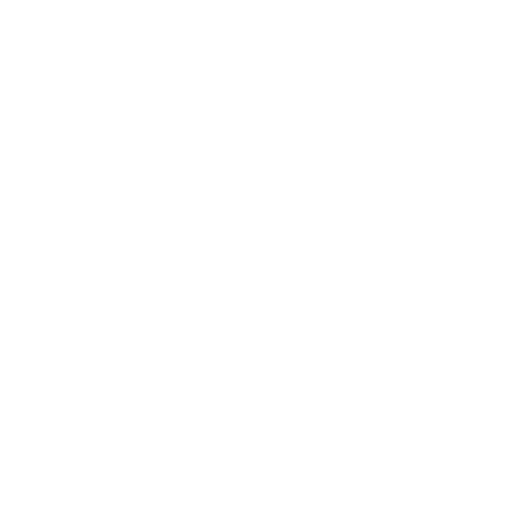 spravedlivatransformace@mzp.cz
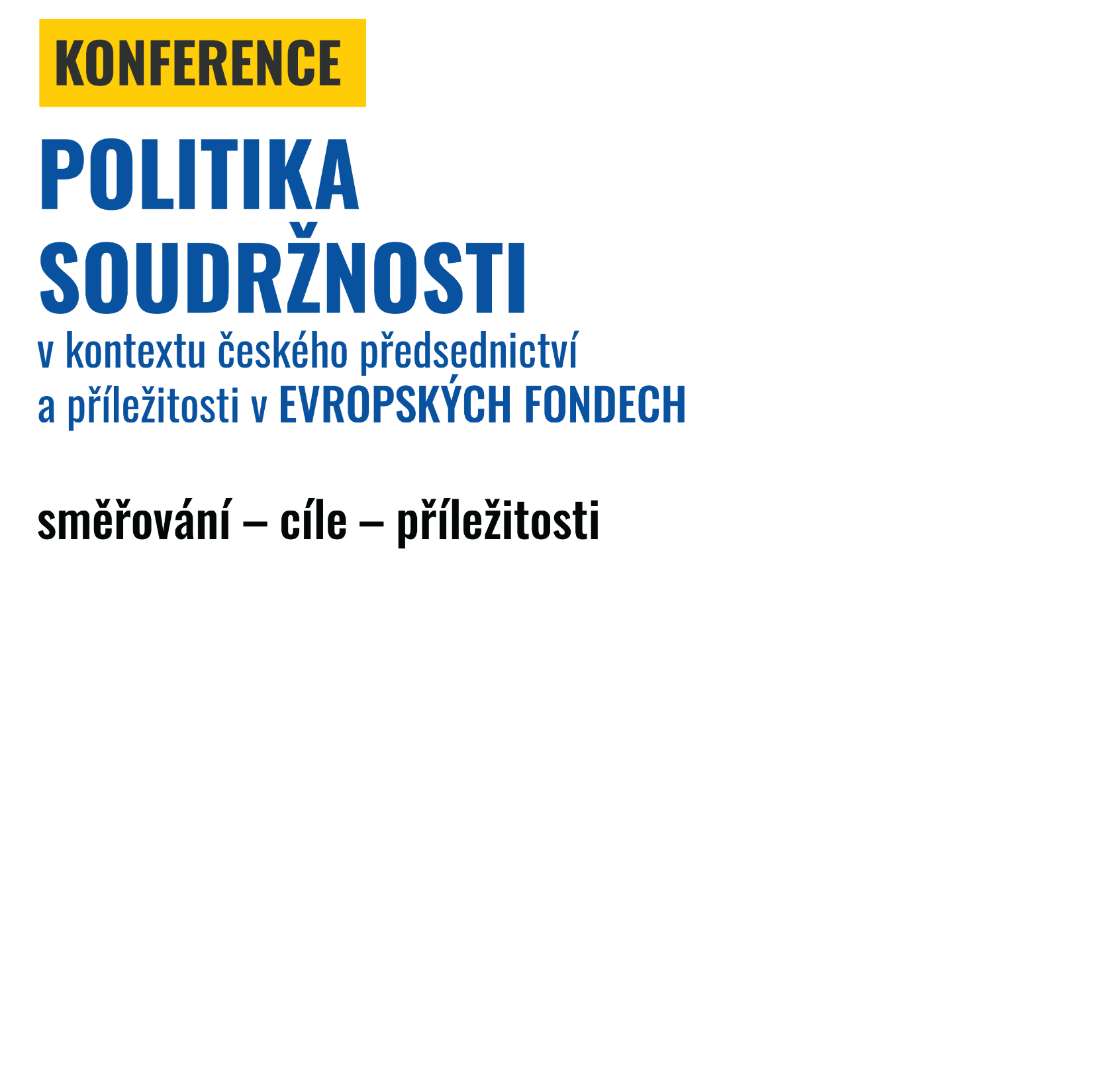 MINISTERSTVO PRO MÍSTNÍ ROZVOJ Národní orgán pro koordinaci
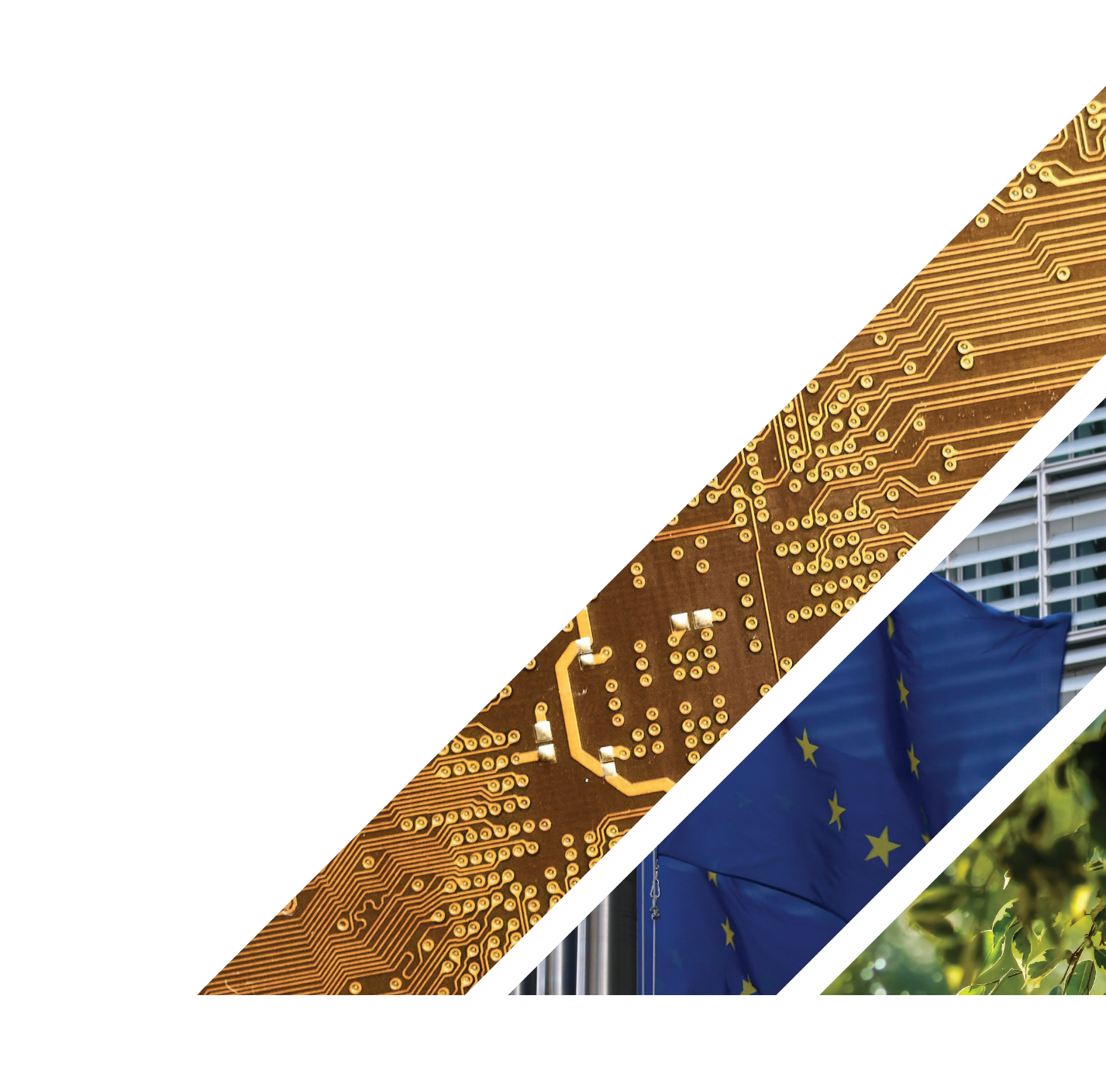 PROSTOR PRO VAŠE DOTAZY
24. května 2022
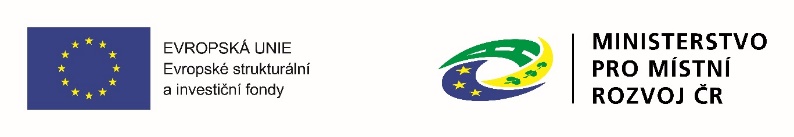 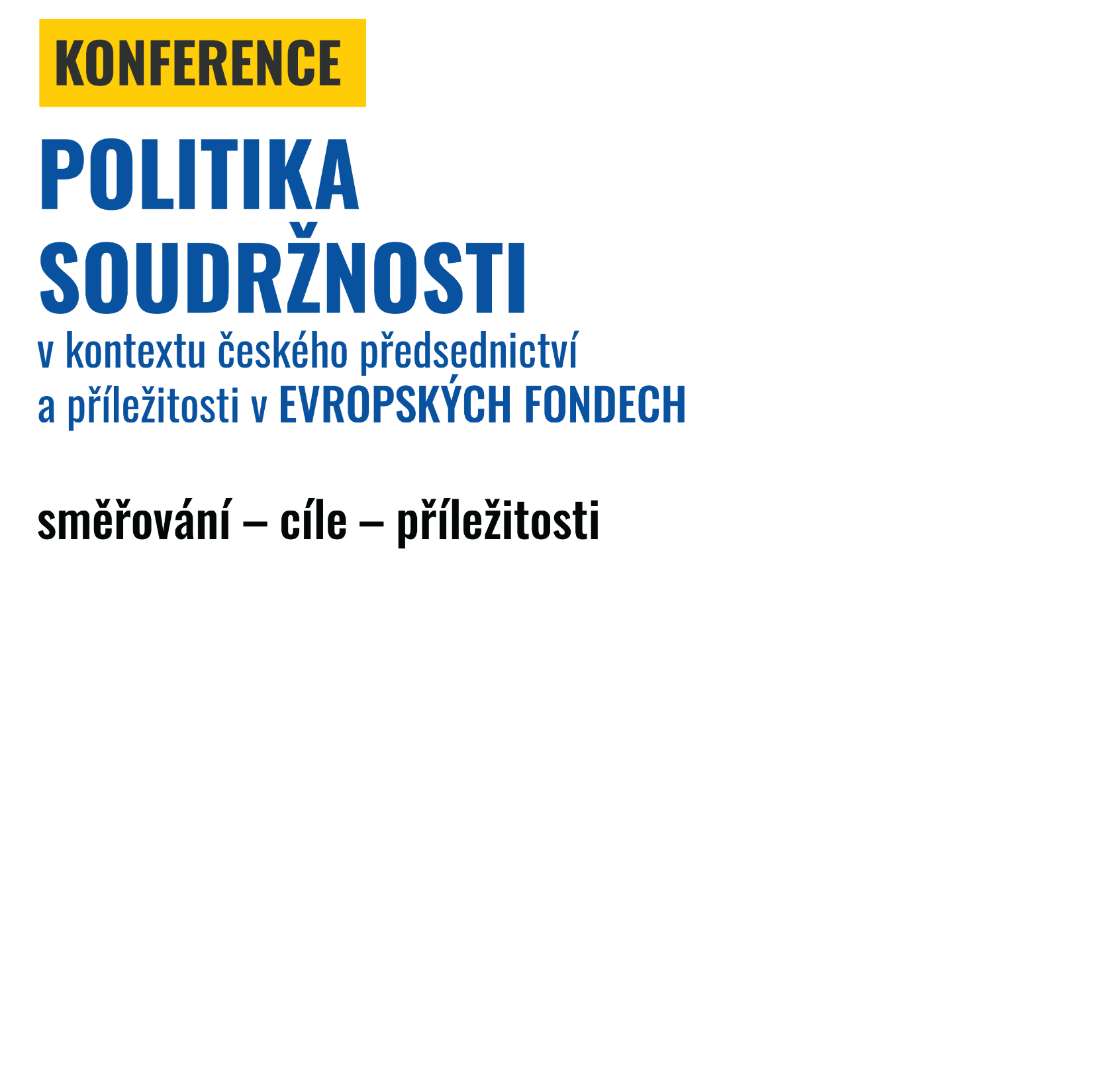 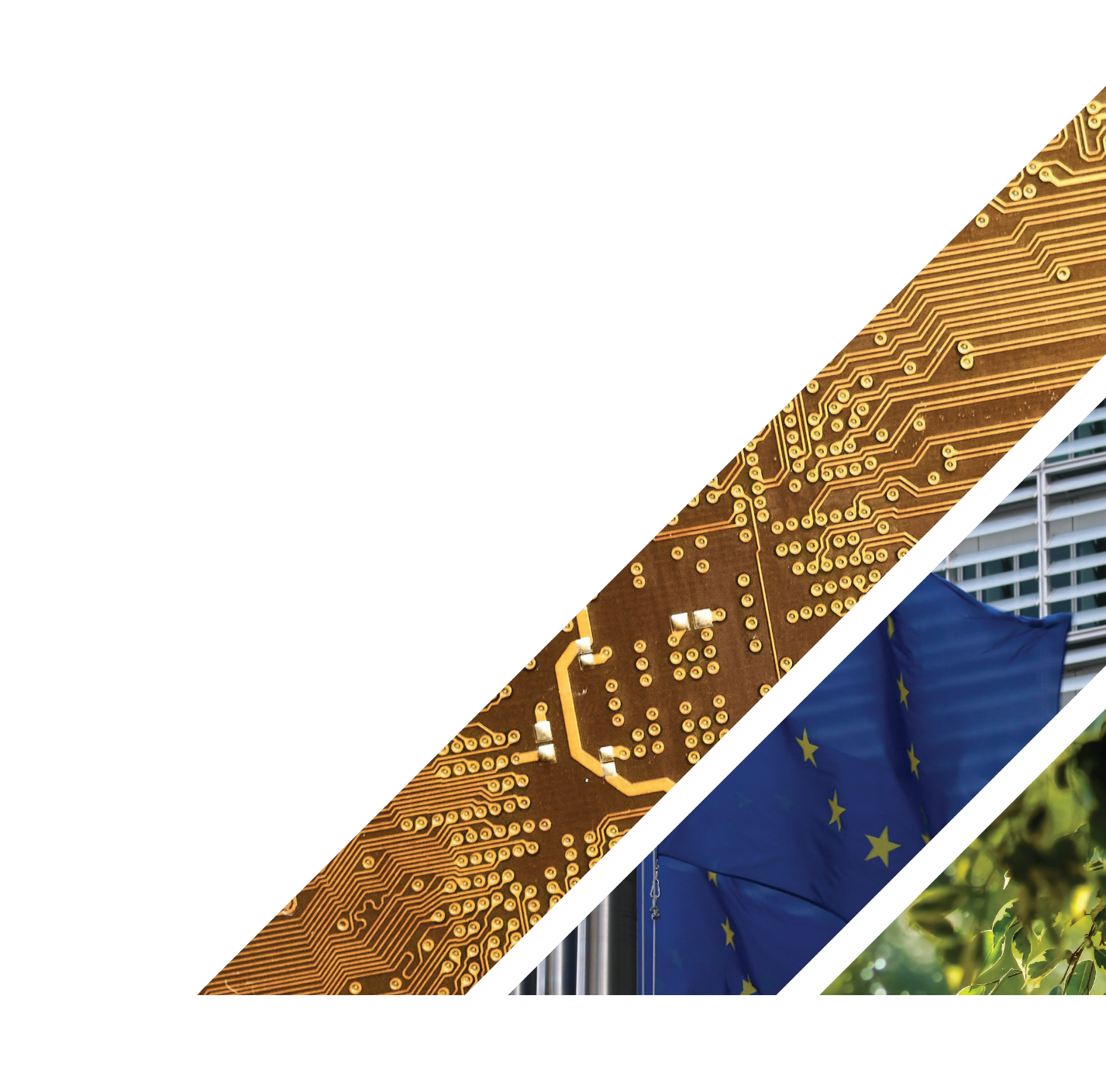 ZÁVĚREČNÉ SHRNUTÍ
KATEŘINOU NEVESELOU
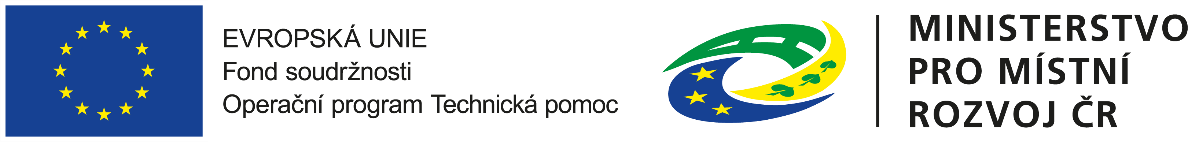 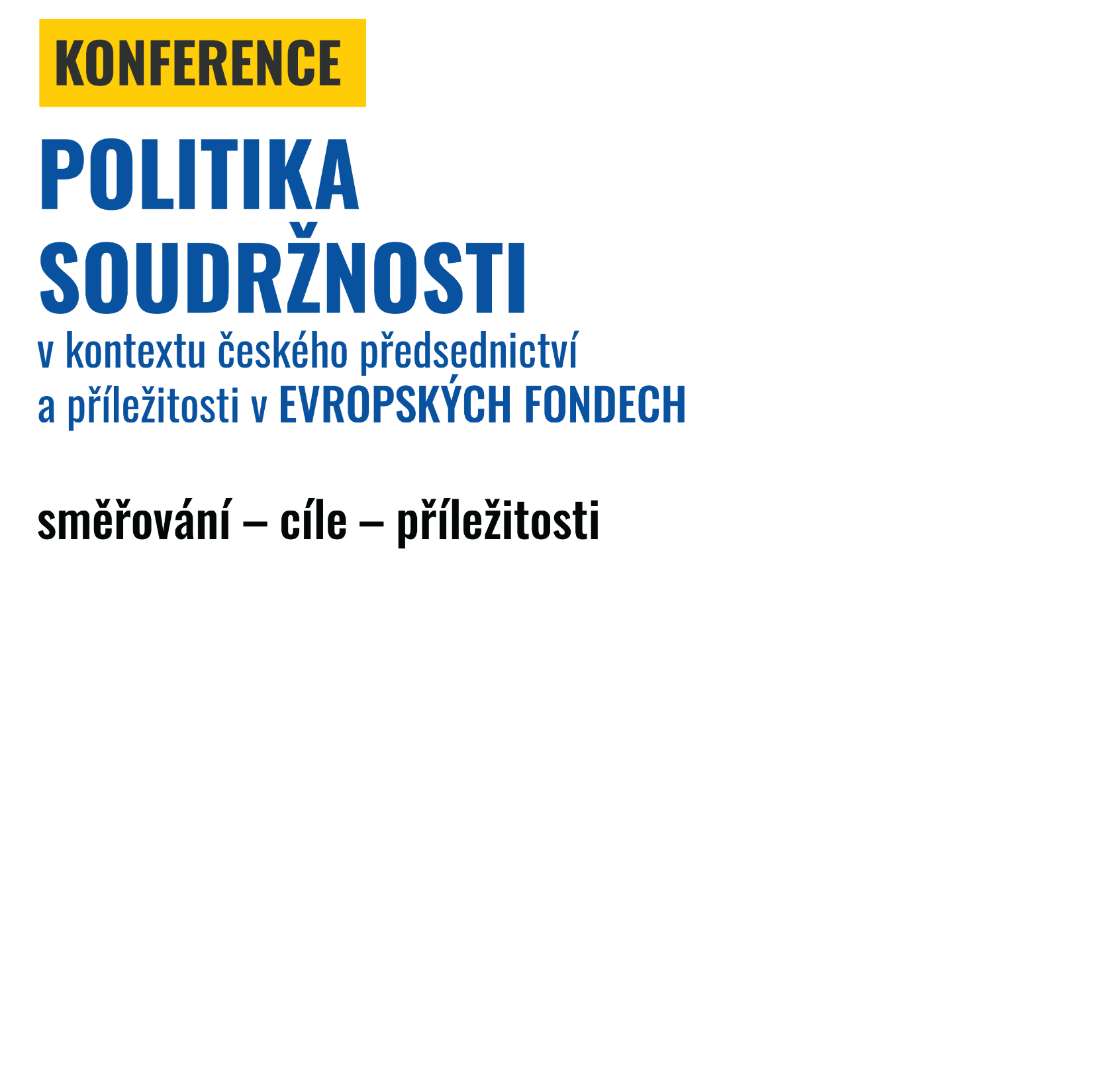 MINISTERSTVO PRO MÍSTNÍ ROZVOJ Národní orgán pro koordinaci
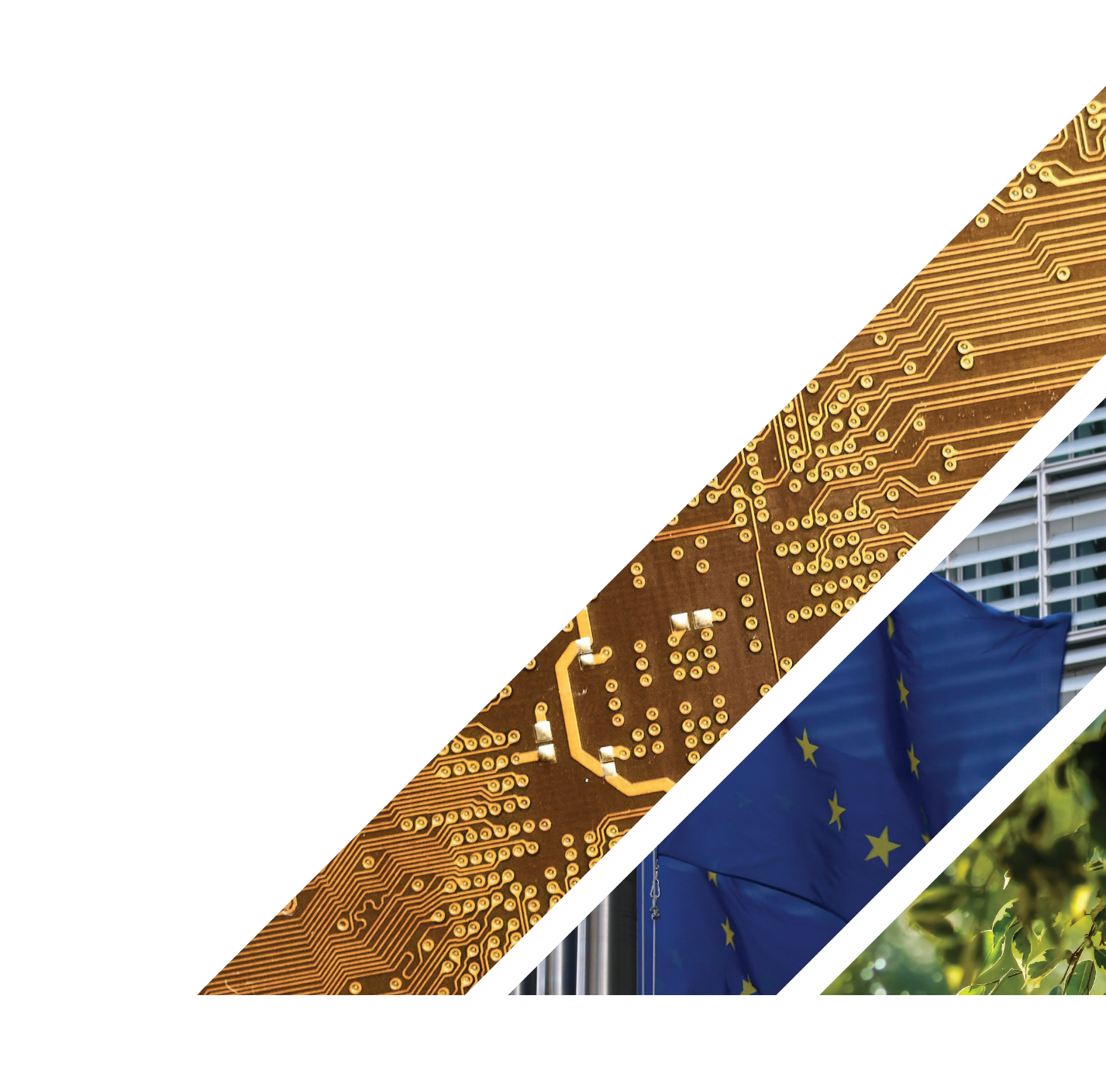 DĚKUJEME ZA POZORNOST
24. května 2022
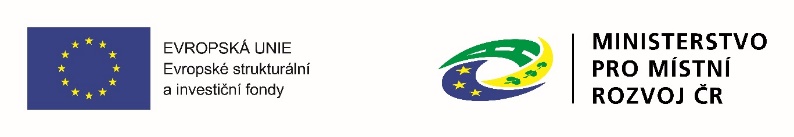